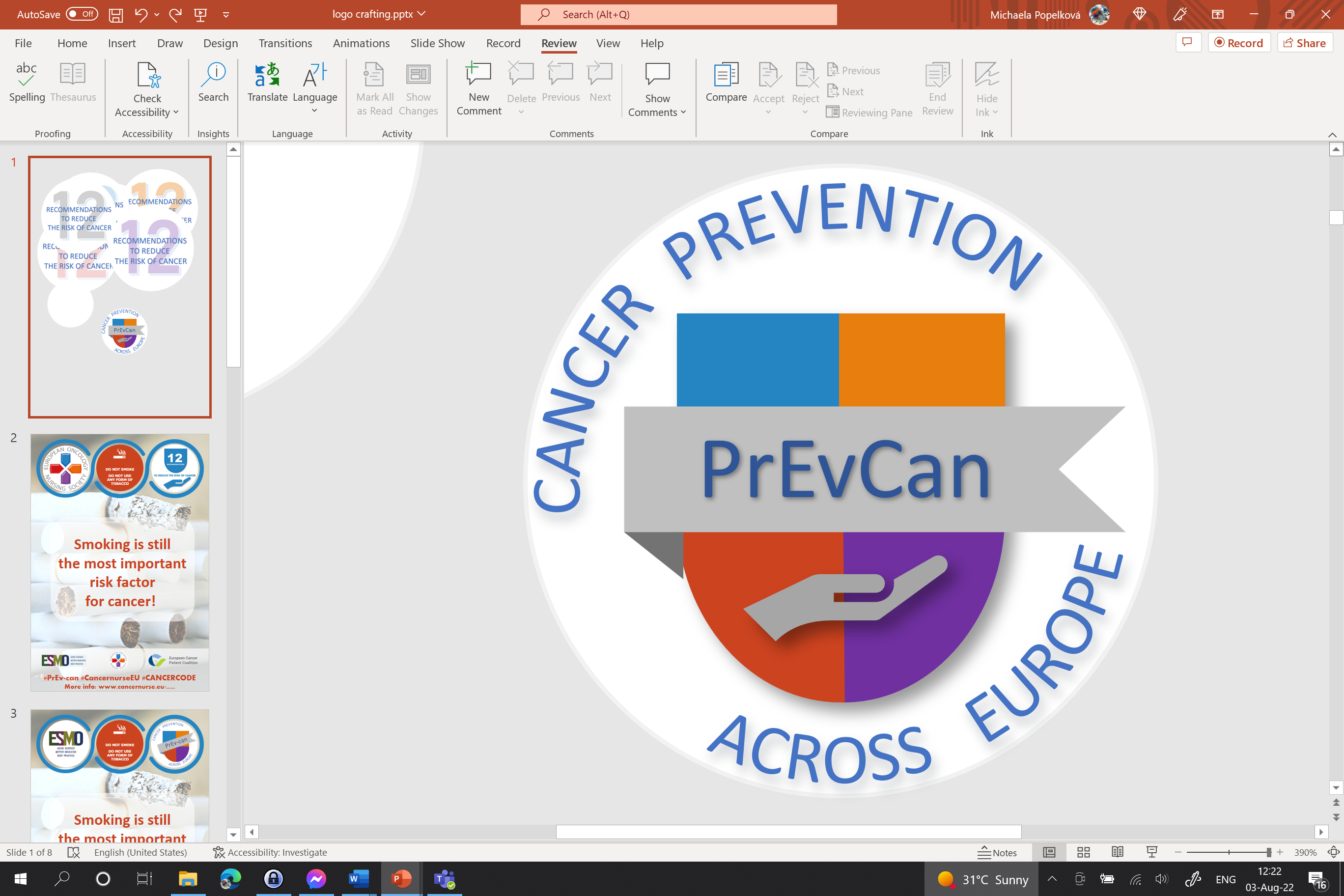 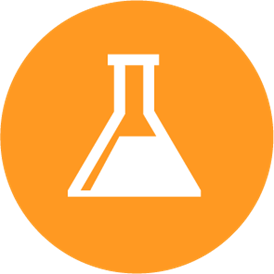 POŠTUJTE ZDRAVSTVENA I SIGURNOSNA UPUTSTVA NA RADNOM MJESTU KAKO BISTE SE ZAŠTITILI OD TVARI KOJE UZROKUJU RAK
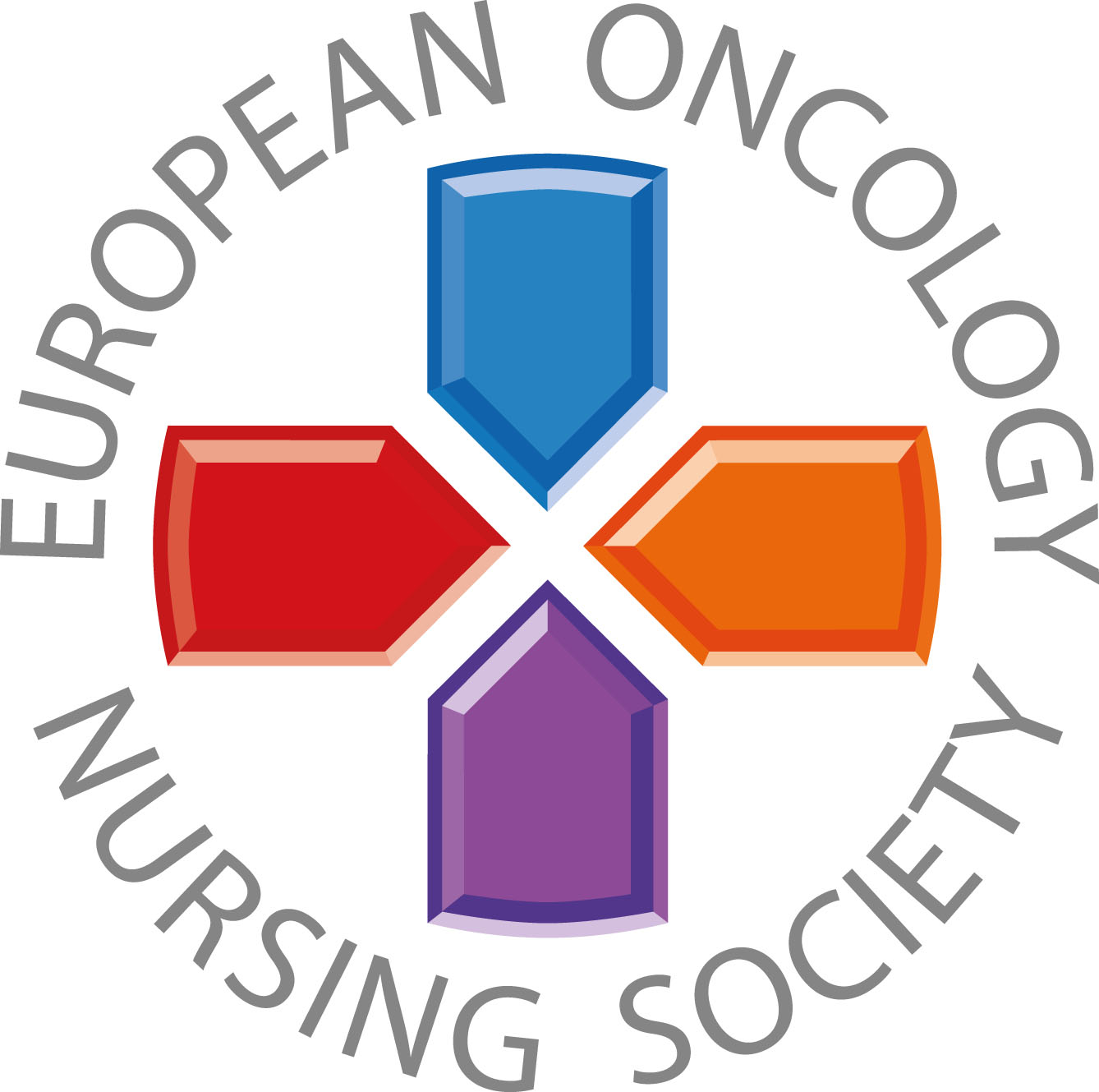 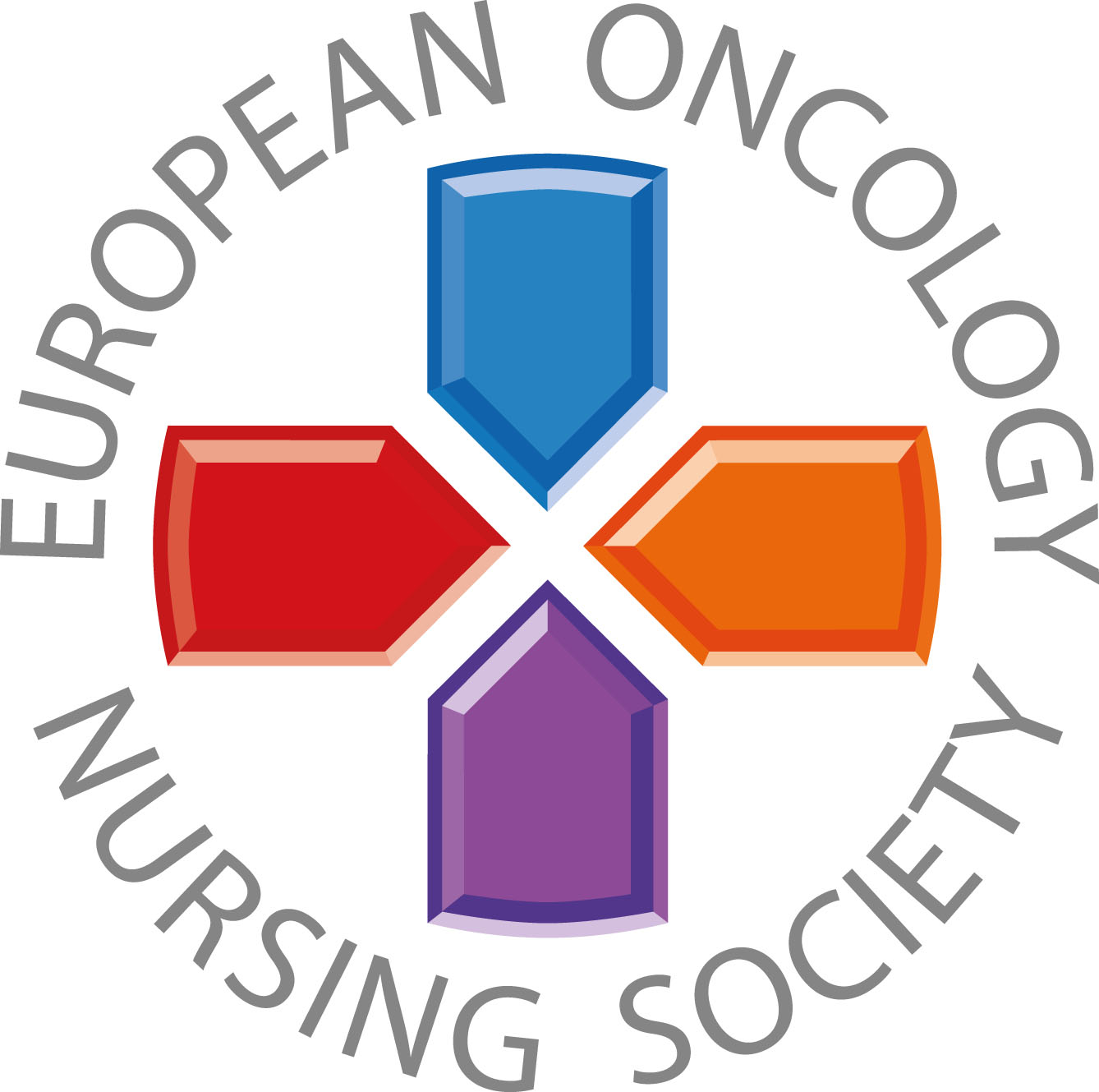 Poruke za zdravstvene stručnjake
#PrEvCan #CANCERCODE
PrEvCan© kampanja inicirana je od strane EONS-a te djeluje u suradnji sa ključnim partnerom, ESMO-m.Više informacija možete pronaći na: www.cancernurse.eu/prevcan
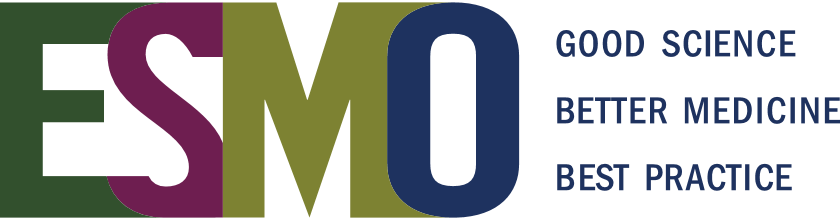 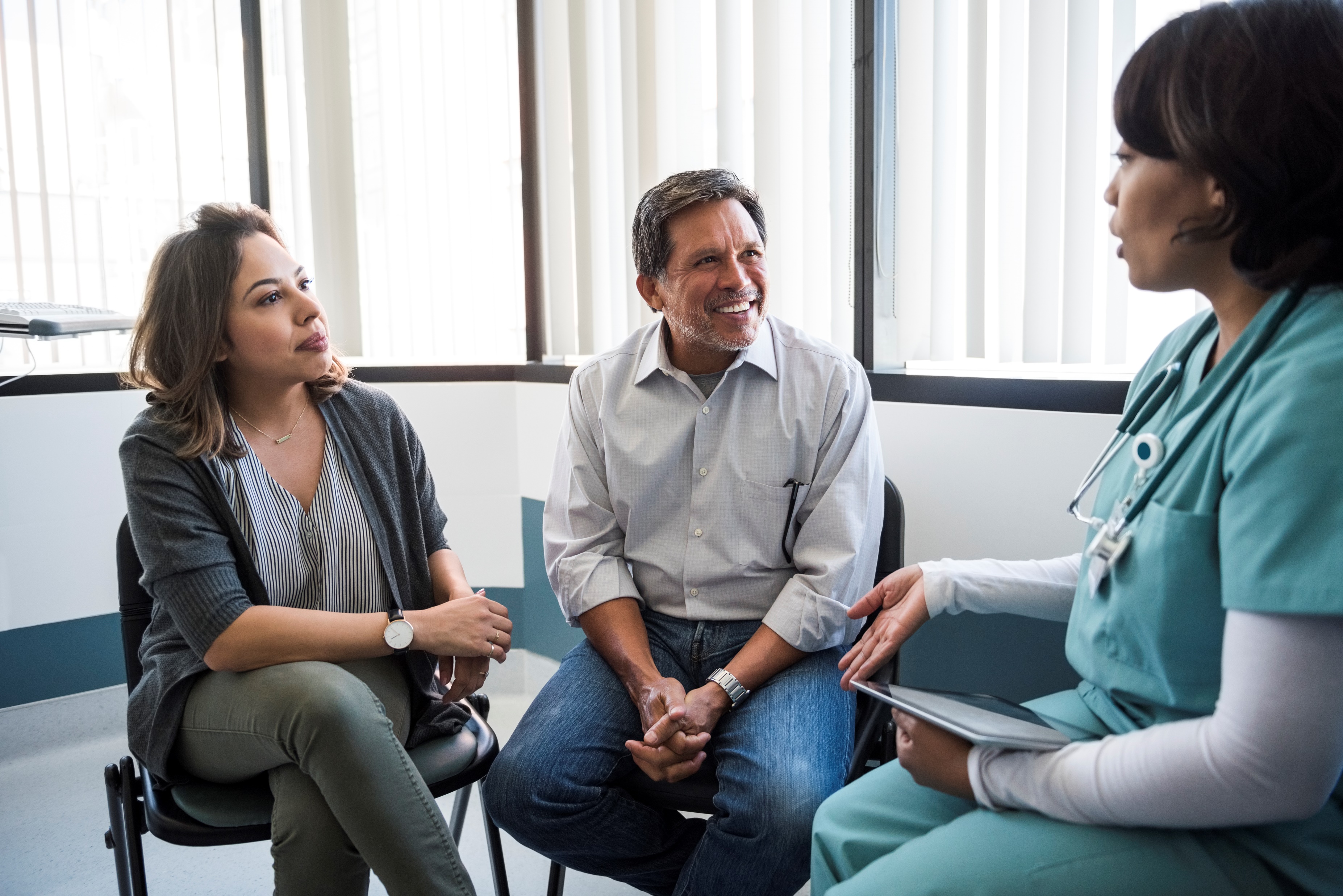 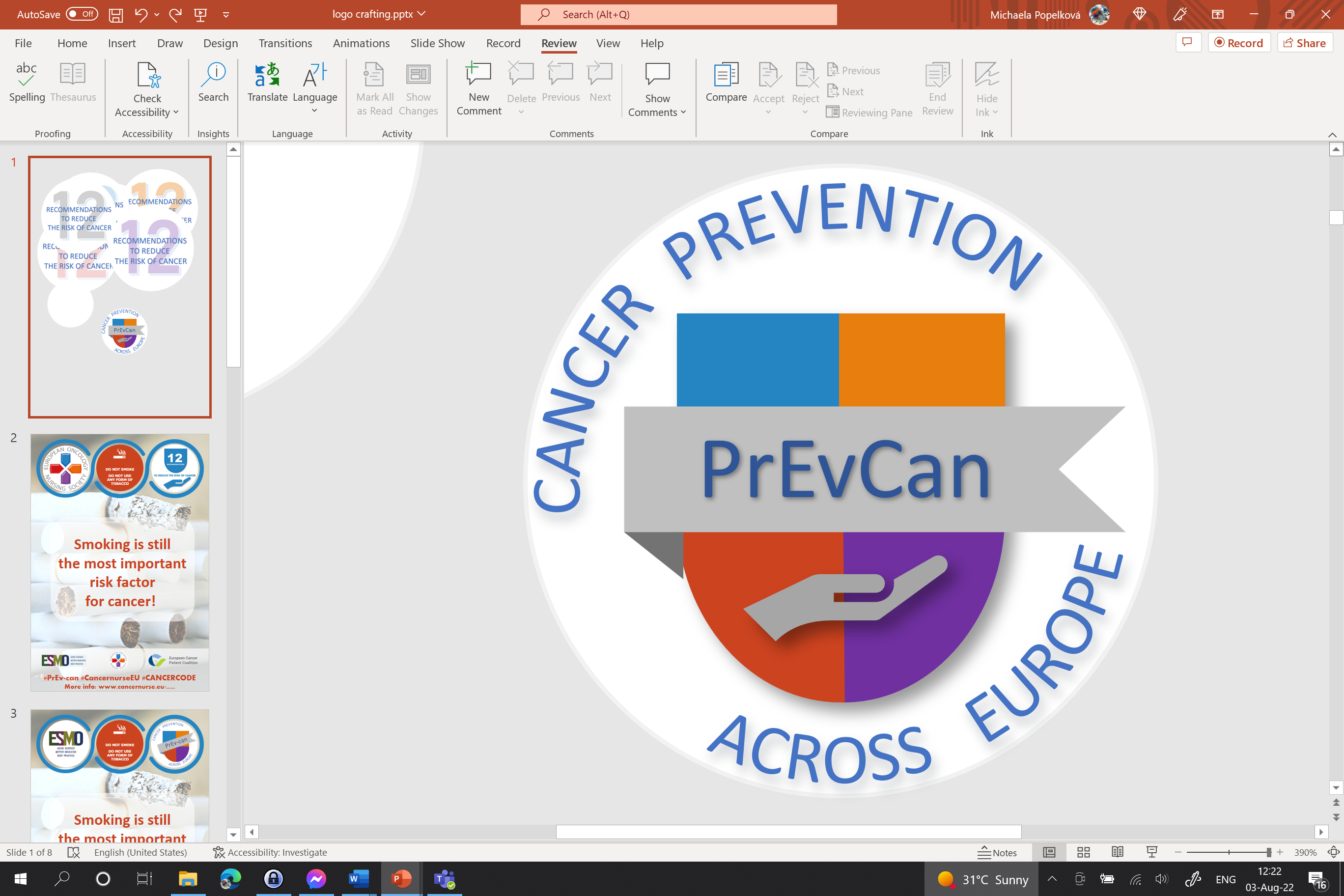 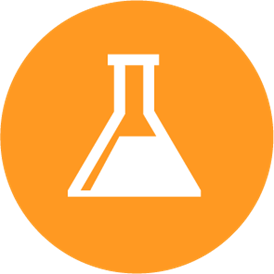 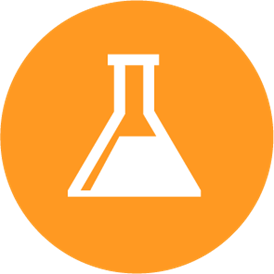 Ovdje umetnite logo vaše organizacije
POŠTUJTE ZDRAVSTVENA I SIGURNOSNA UPUTSTVA NA RADNOM MJESTU KAKO BISTE SE ZAŠTITILI OD TVARI KOJE UZROKUJU RAK
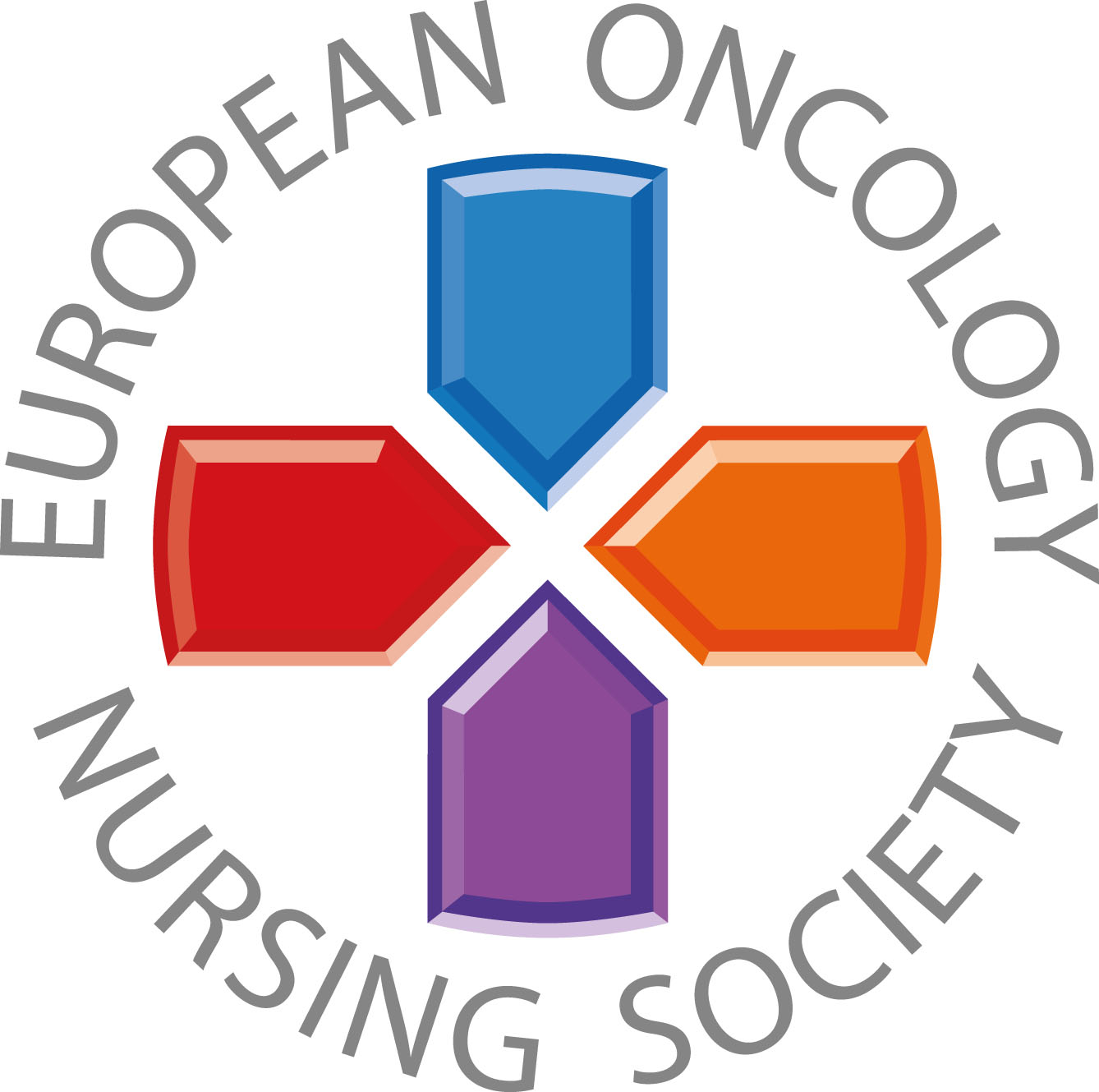 Uvijek informirajte bolesnike i njihove bližnje o njihovom zdravstvenom stanju, potičući ih na preuzimanje aktivne uloge u procesu zdravstvene skrbi.
#PrEvCan #CANCERCODE
PrEvCan© kampanja inicirana je od strane EONS-a te djeluje u suradnji sa ključnim partnerom, ESMO-m.Više informacija možete pronaći na: www.cancernurse.eu/prevcan
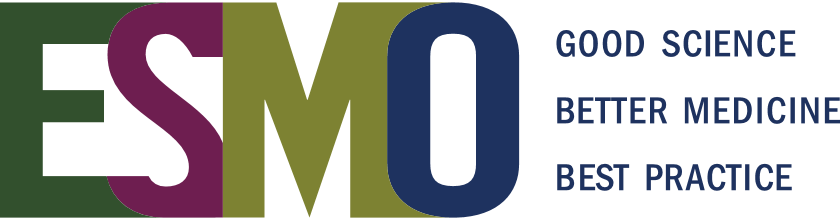 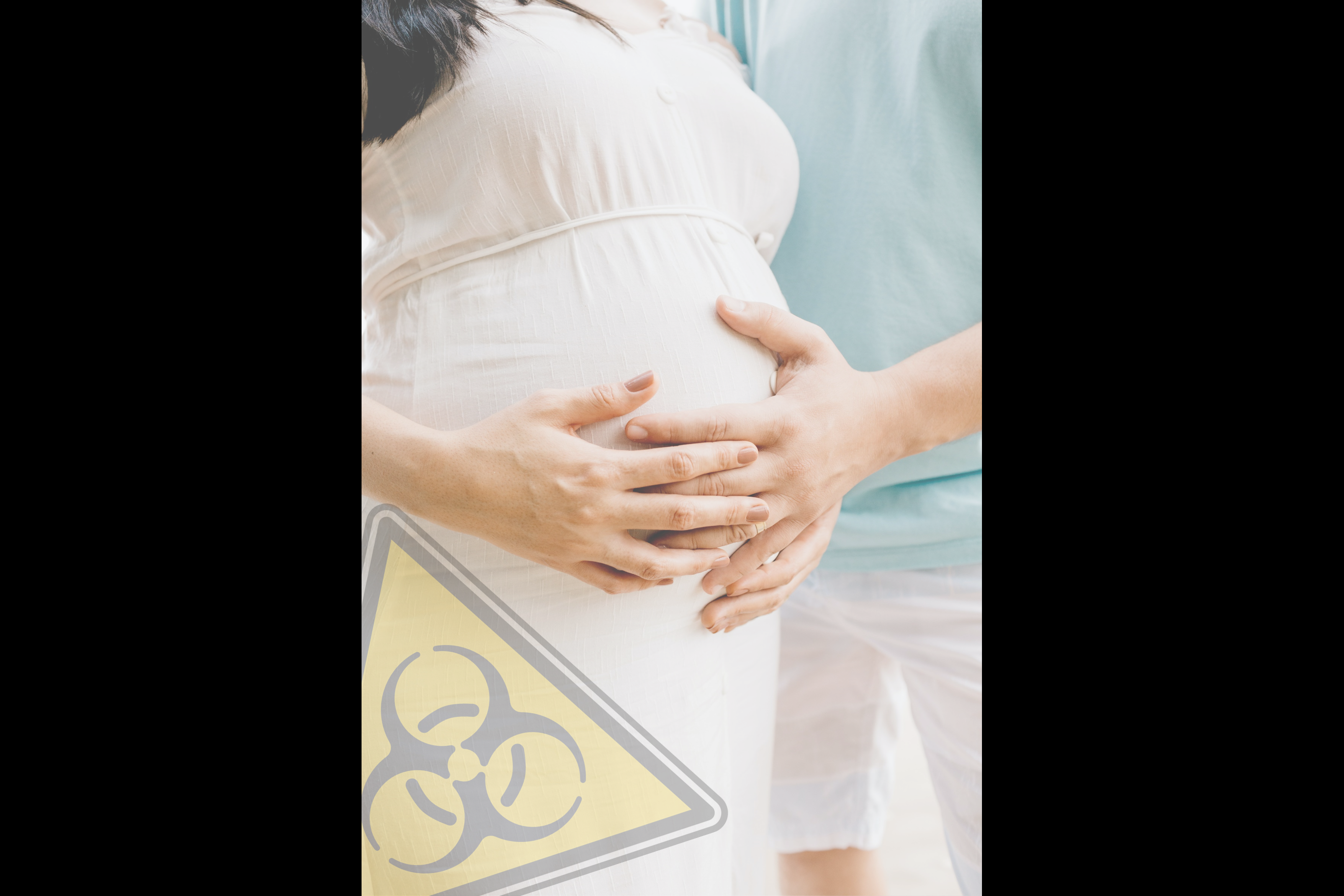 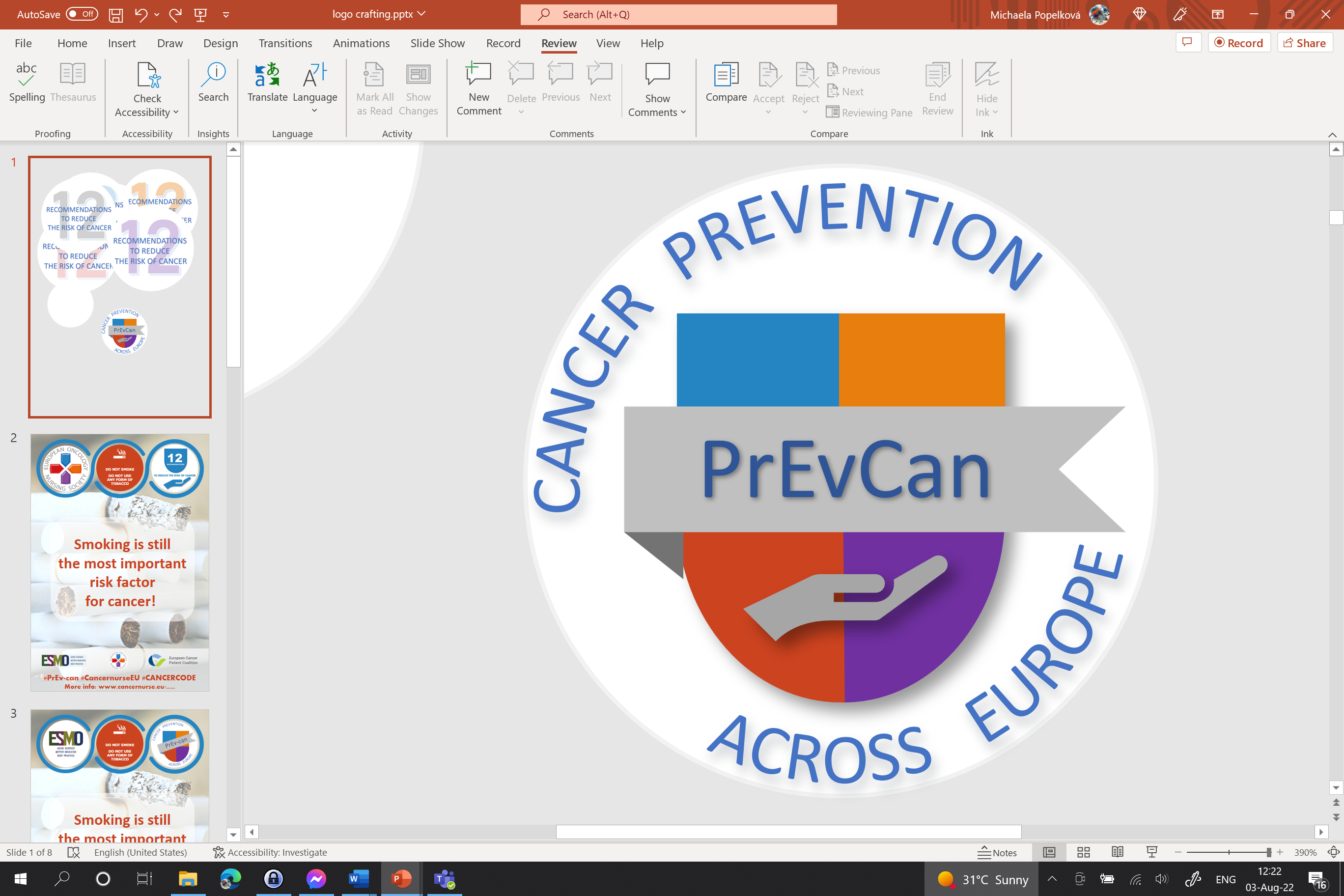 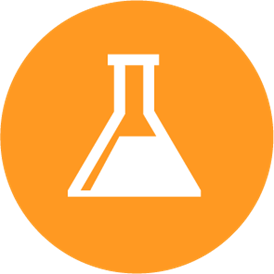 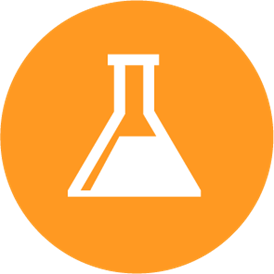 Ovdje umetnite logo vaše organizacije
POŠTUJTE ZDRAVSTVENA I SIGURNOSNA UPUTSTVA NA RADNOM MJESTU KAKO BISTE SE ZAŠTITILI OD TVARI KOJE UZROKUJU RAK
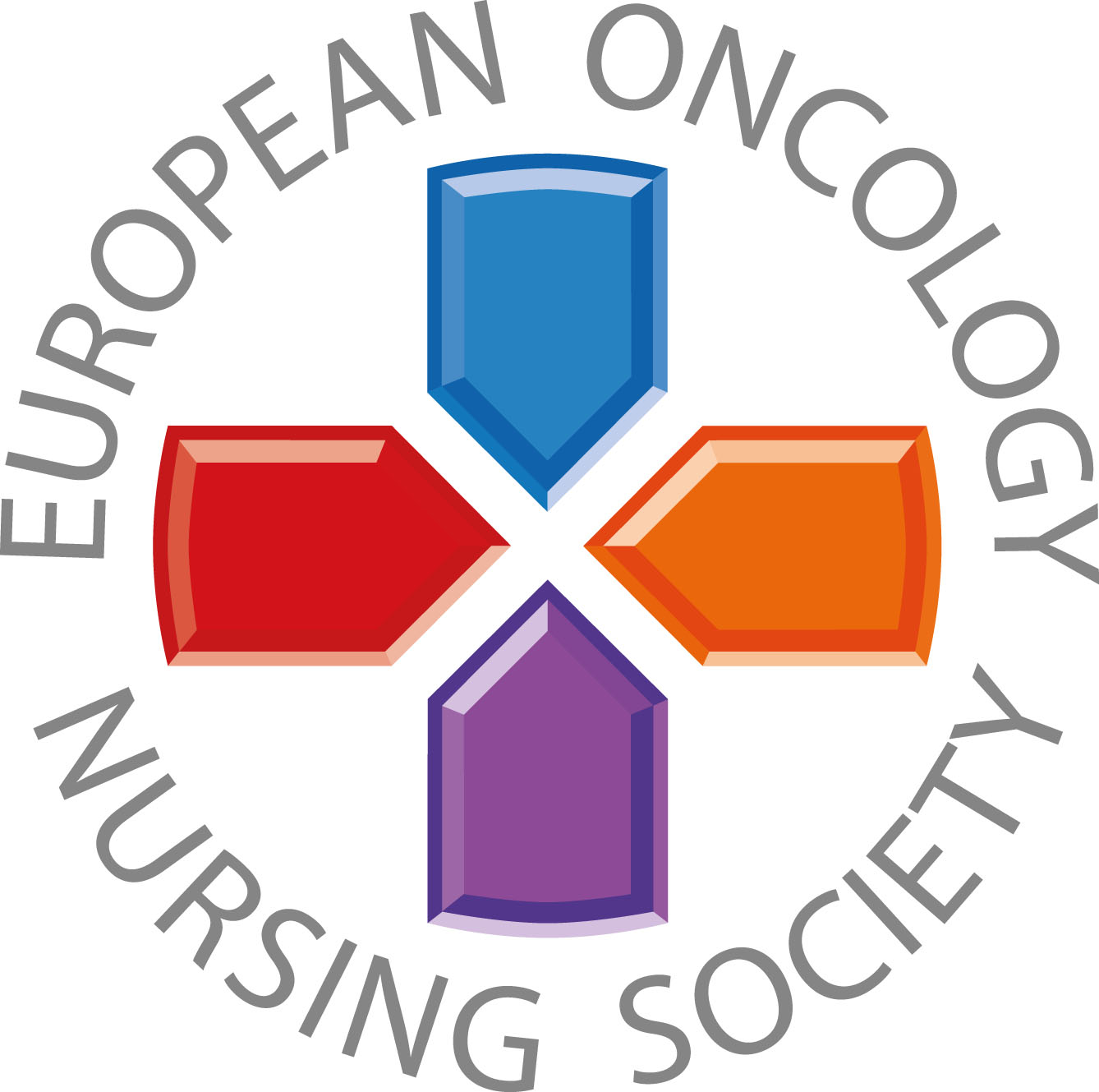 Izbjegavajte direktnu izloženost štetnim lijekovima tijekom palniranja trudnoće, u tijeku same trudnoće ili prilikom perioda dojenja.
#PrEvCan #CANCERCODE
PrEvCan© kampanja inicirana je od strane EONS-a te djeluje u suradnji sa ključnim partnerom, ESMO-m.Više informacija možete pronaći na: www.cancernurse.eu/prevcan
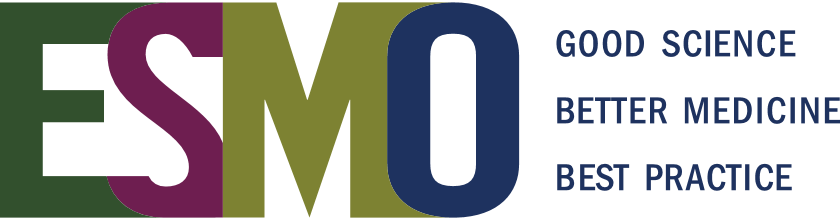 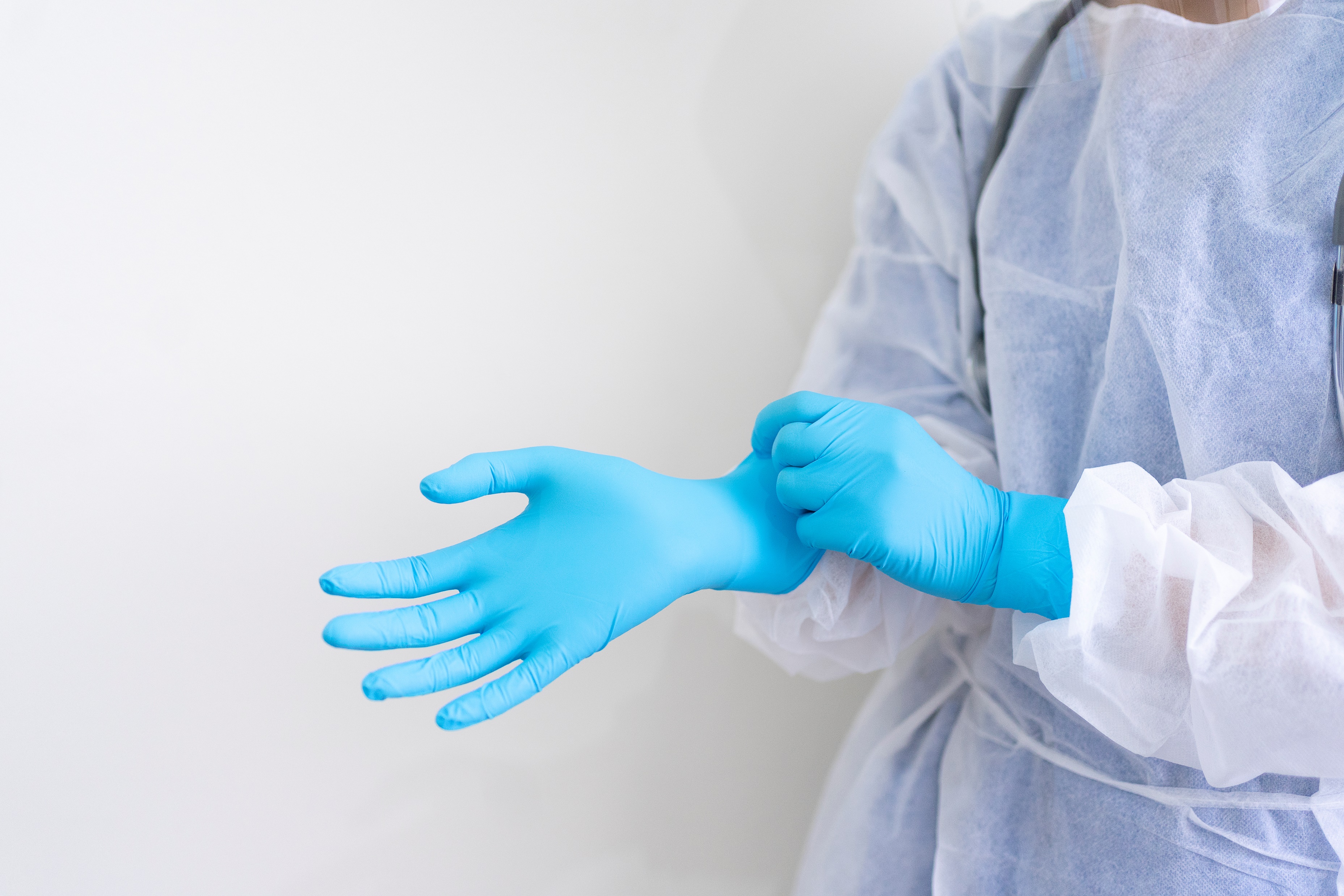 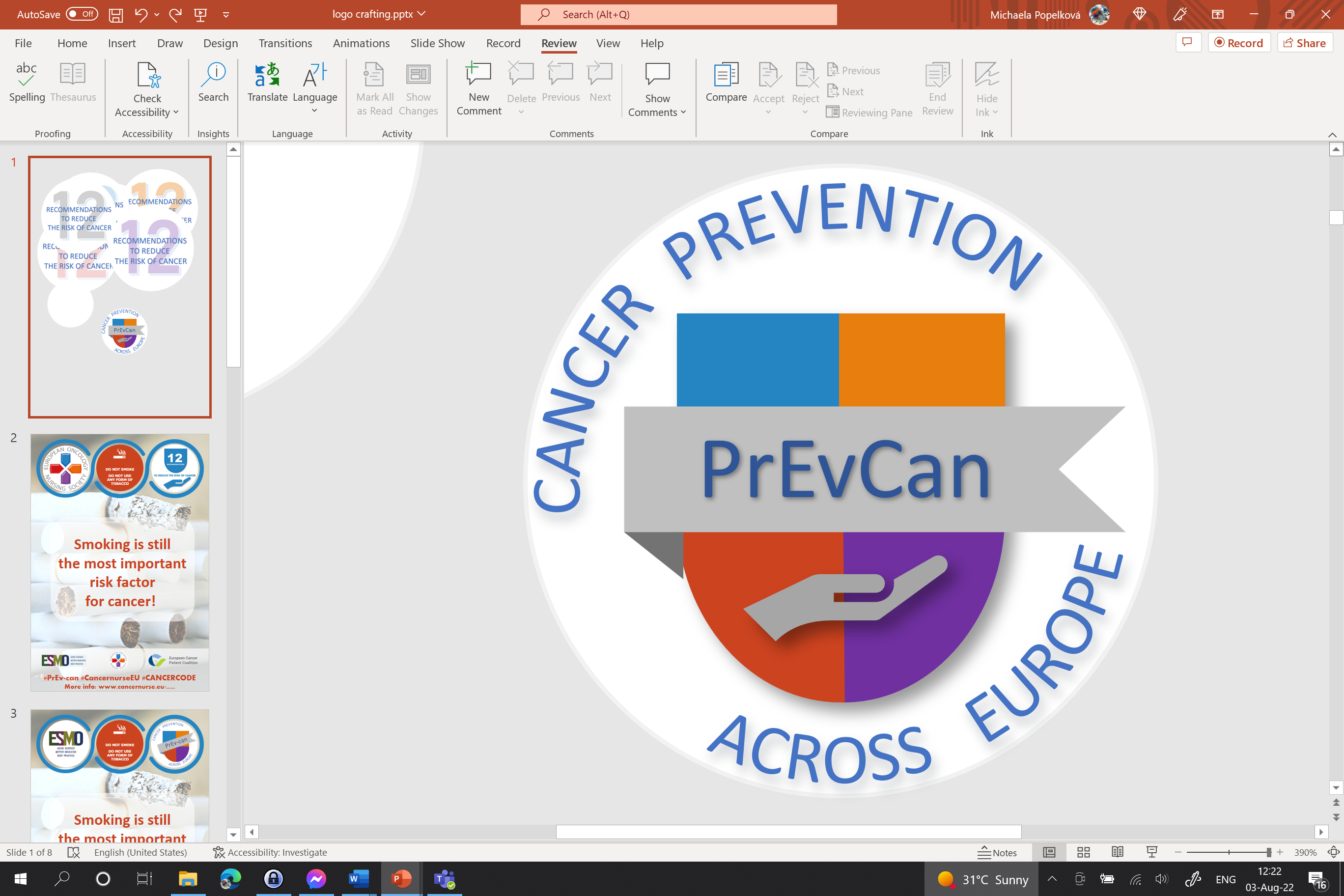 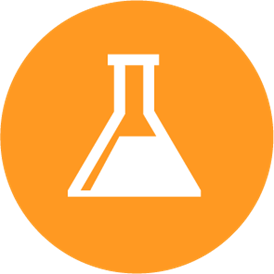 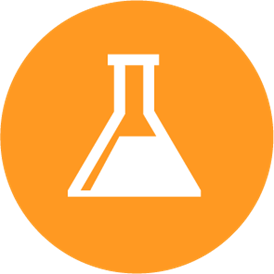 Ovdje umetnite logo vaše organizacije
POŠTUJTE ZDRAVSTVENA I SIGURNOSNA UPUTSTVA NA RADNOM MJESTU KAKO BISTE SE ZAŠTITILI OD TVARI KOJE UZROKUJU RAK
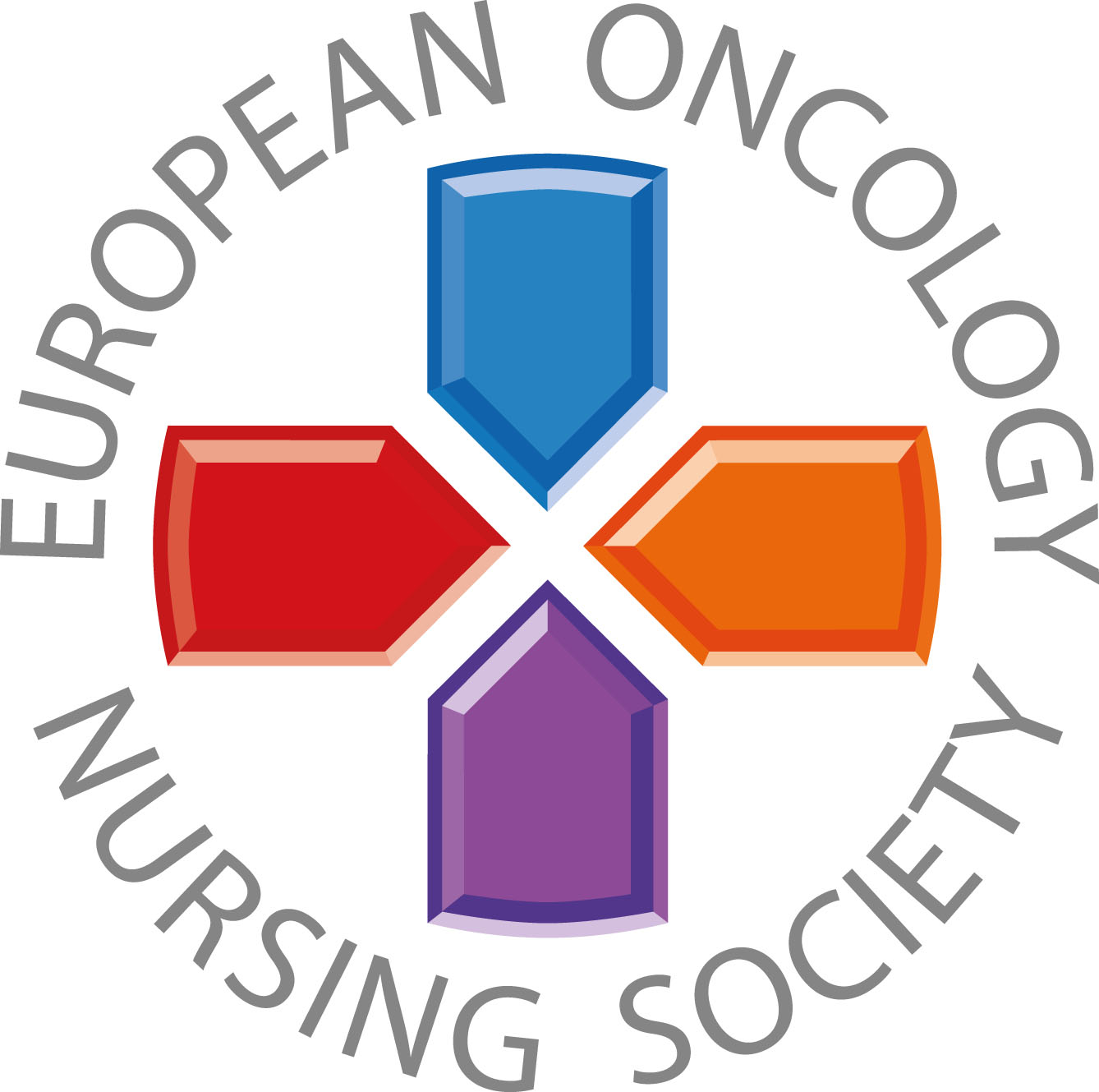 Rukujući karcinogenim lijekovima, uvijek slijedite smjernice i protokole o zaštiti i samozaštiti, koristeći zaštitnu opremu.
#PrEvCan #CANCERCODE
PrEvCan© kampanja inicirana je od strane EONS-a te djeluje u suradnji sa ključnim partnerom, ESMO-m.Više informacija možete pronaći na: www.cancernurse.eu/prevcan
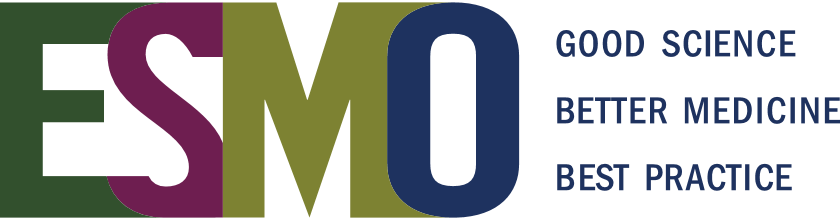 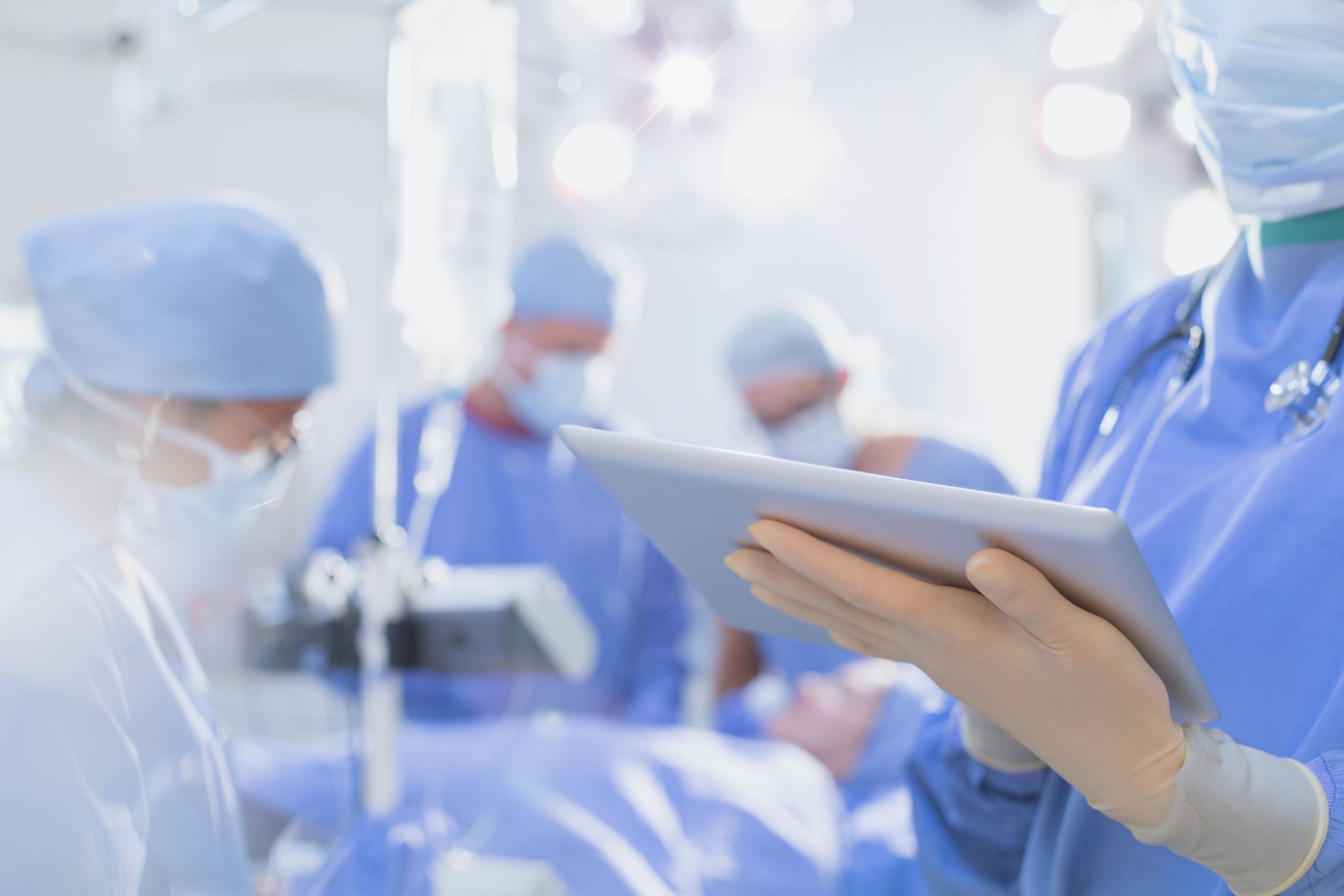 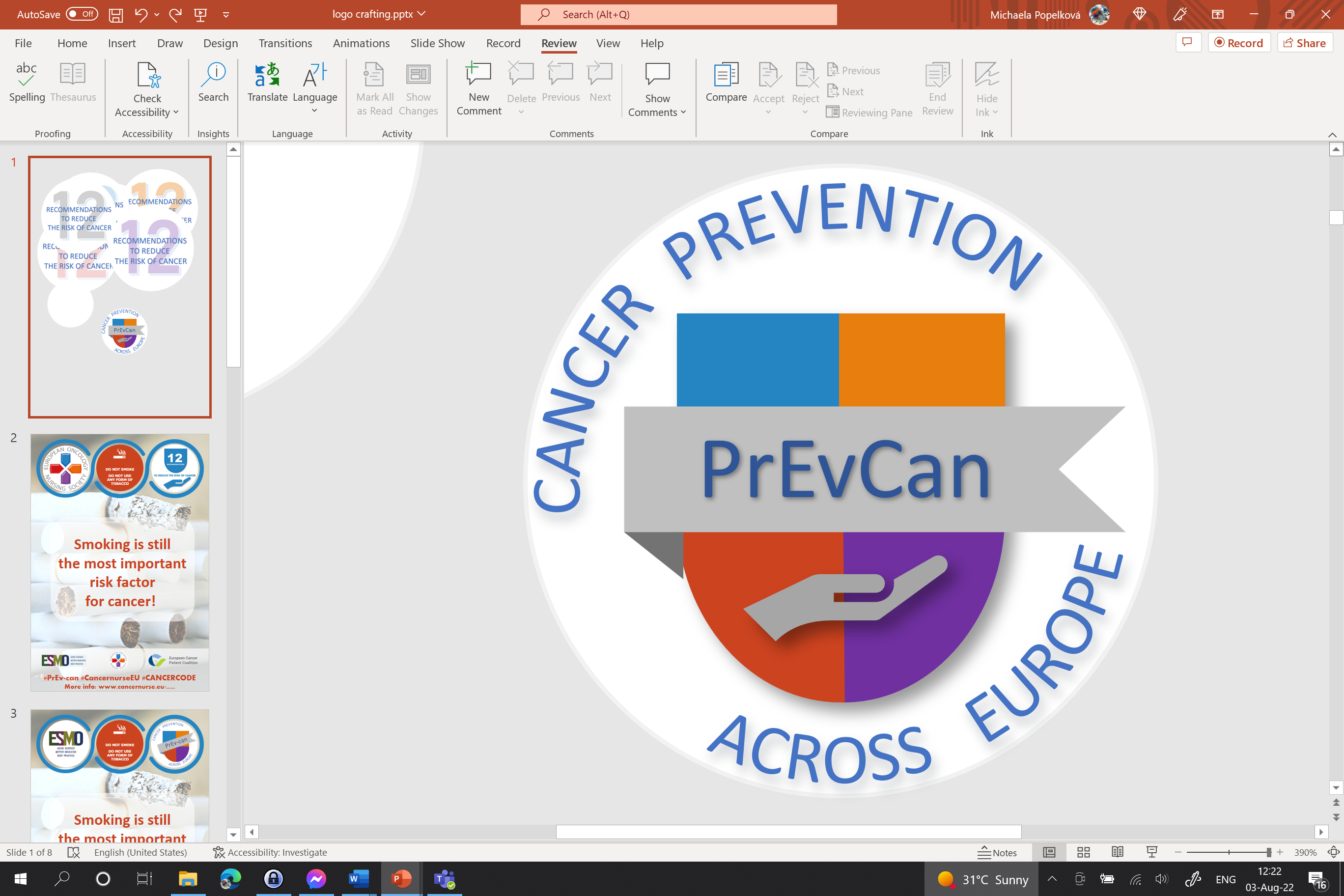 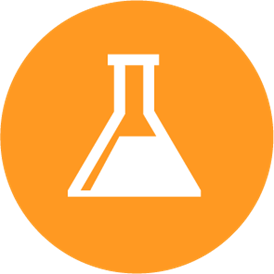 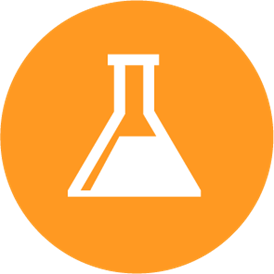 Ovdje umetnite logo vaše organizacije
POŠTUJTE ZDRAVSTVENA I SIGURNOSNA UPUTSTVA NA RADNOM MJESTU KAKO BISTE SE ZAŠTITILI OD TVARI KOJE UZROKUJU RAK
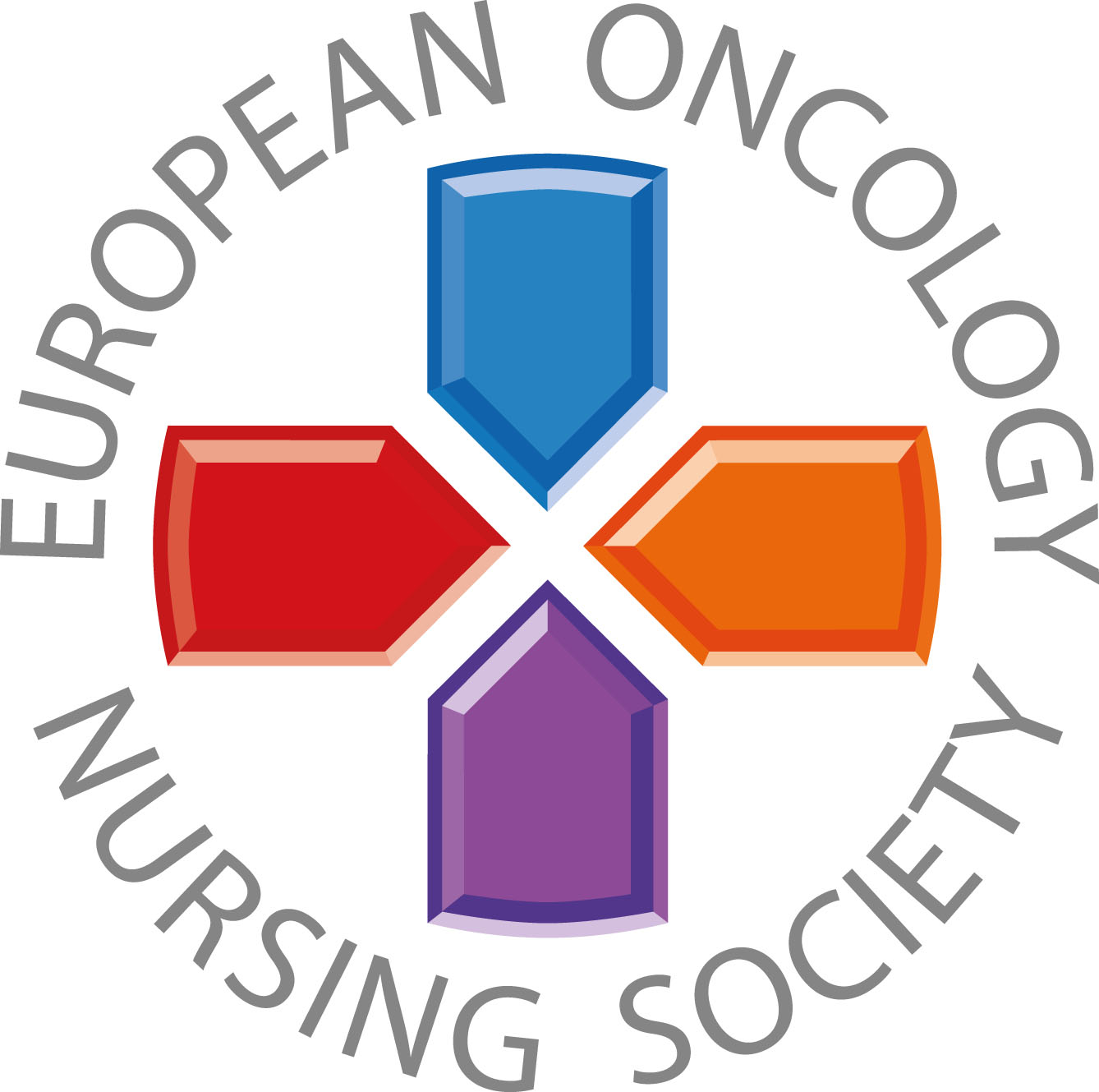 Sigurnost na radu=sigrunost pacijenta
#PrEvCan #CANCERCODE
PrEvCan© kampanja inicirana je od strane EONS-a te djeluje u suradnji sa ključnim partnerom, ESMO-m.Više informacija možete pronaći na: www.cancernurse.eu/prevcan
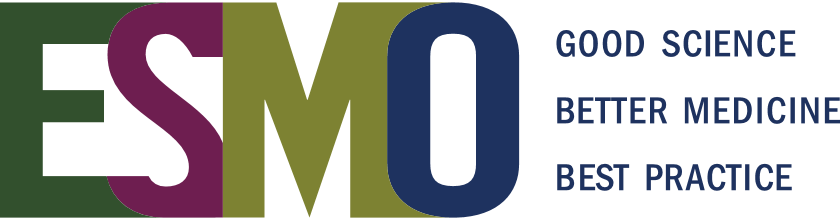 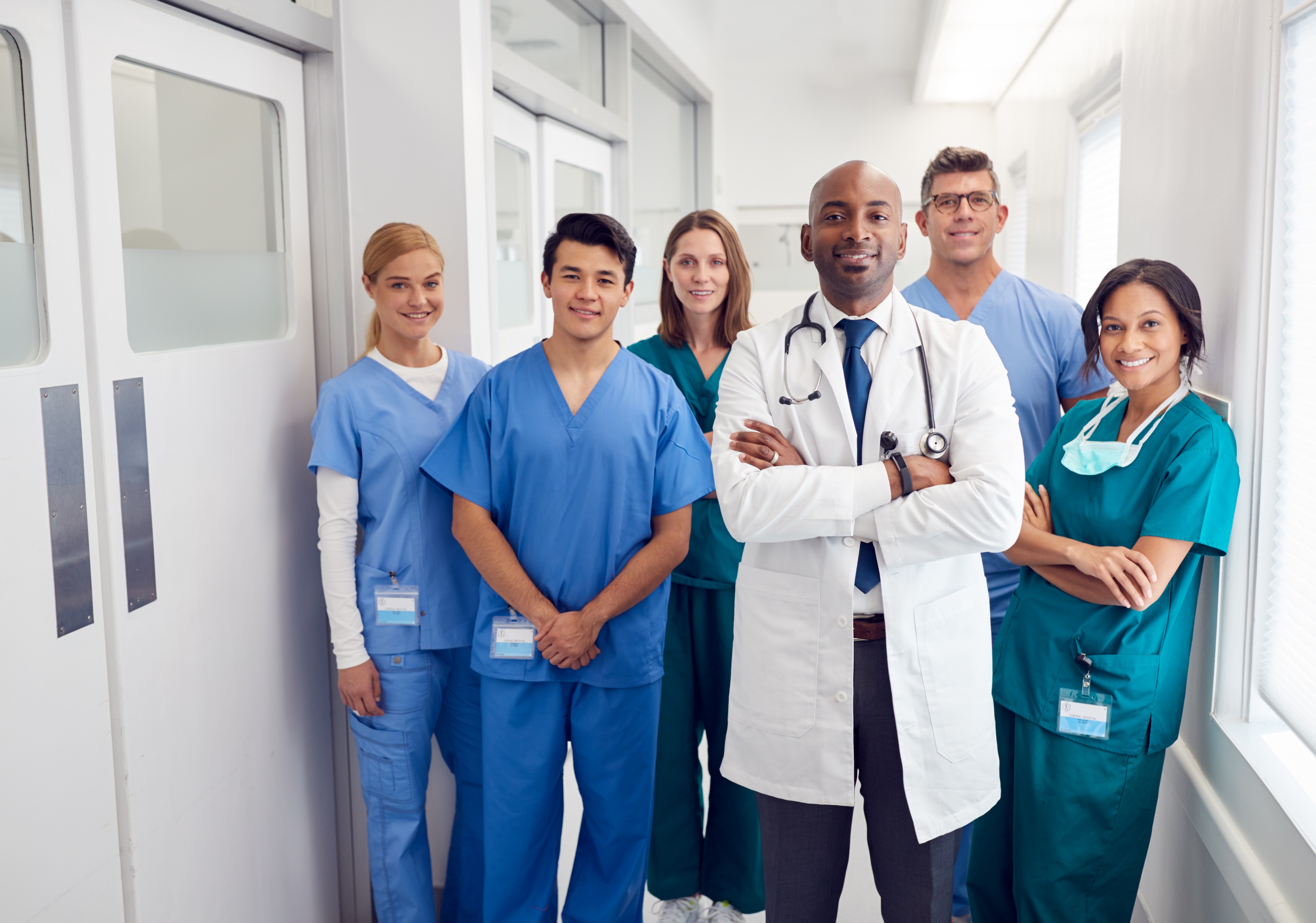 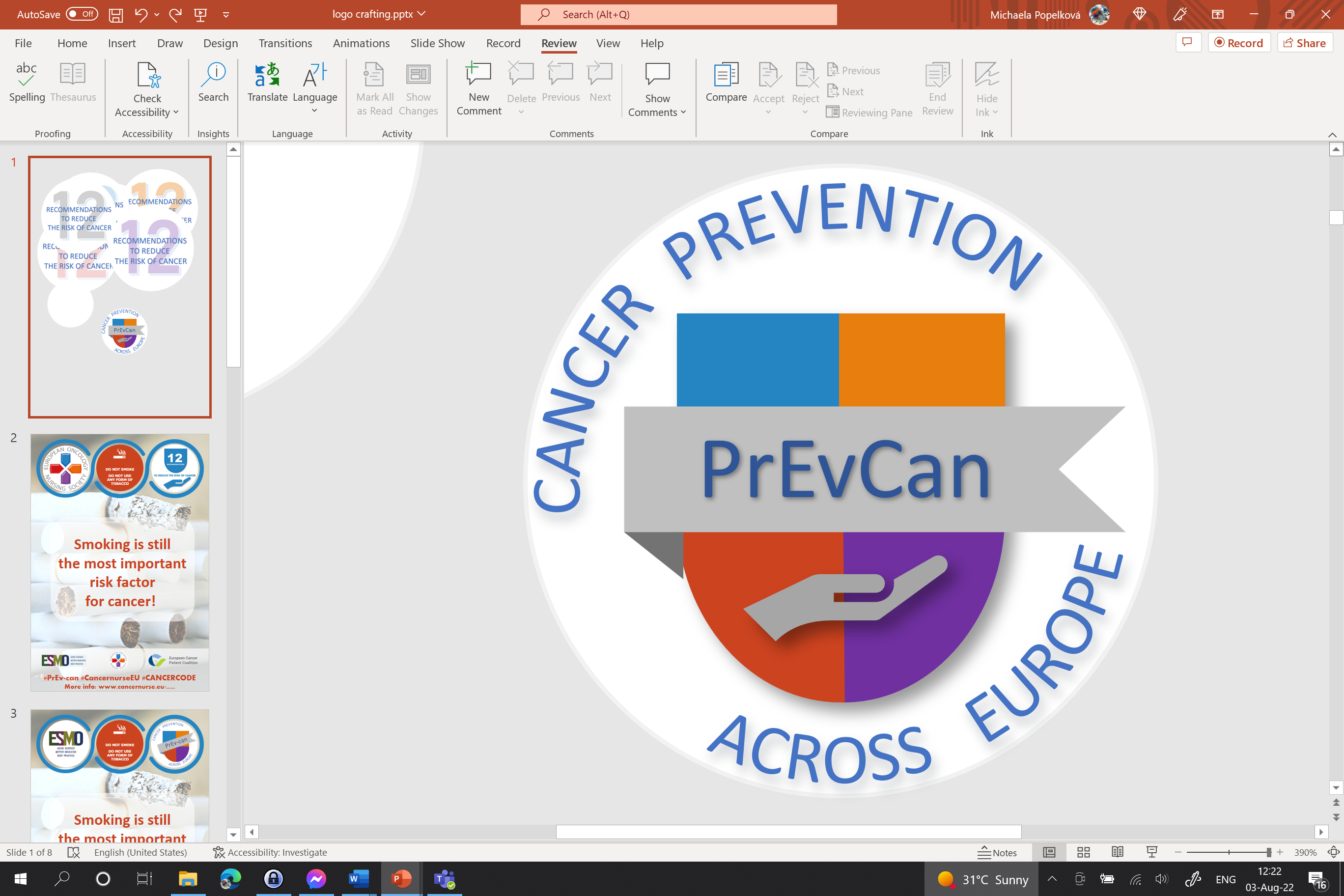 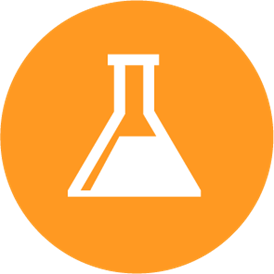 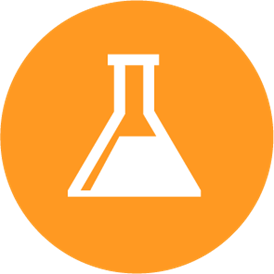 Ovdje umetnite logo vaše organizacije
POŠTUJTE ZDRAVSTVENA I SIGURNOSNA UPUTSTVA NA RADNOM MJESTU KAKO BISTE SE ZAŠTITILI OD TVARI KOJE UZROKUJU RAK
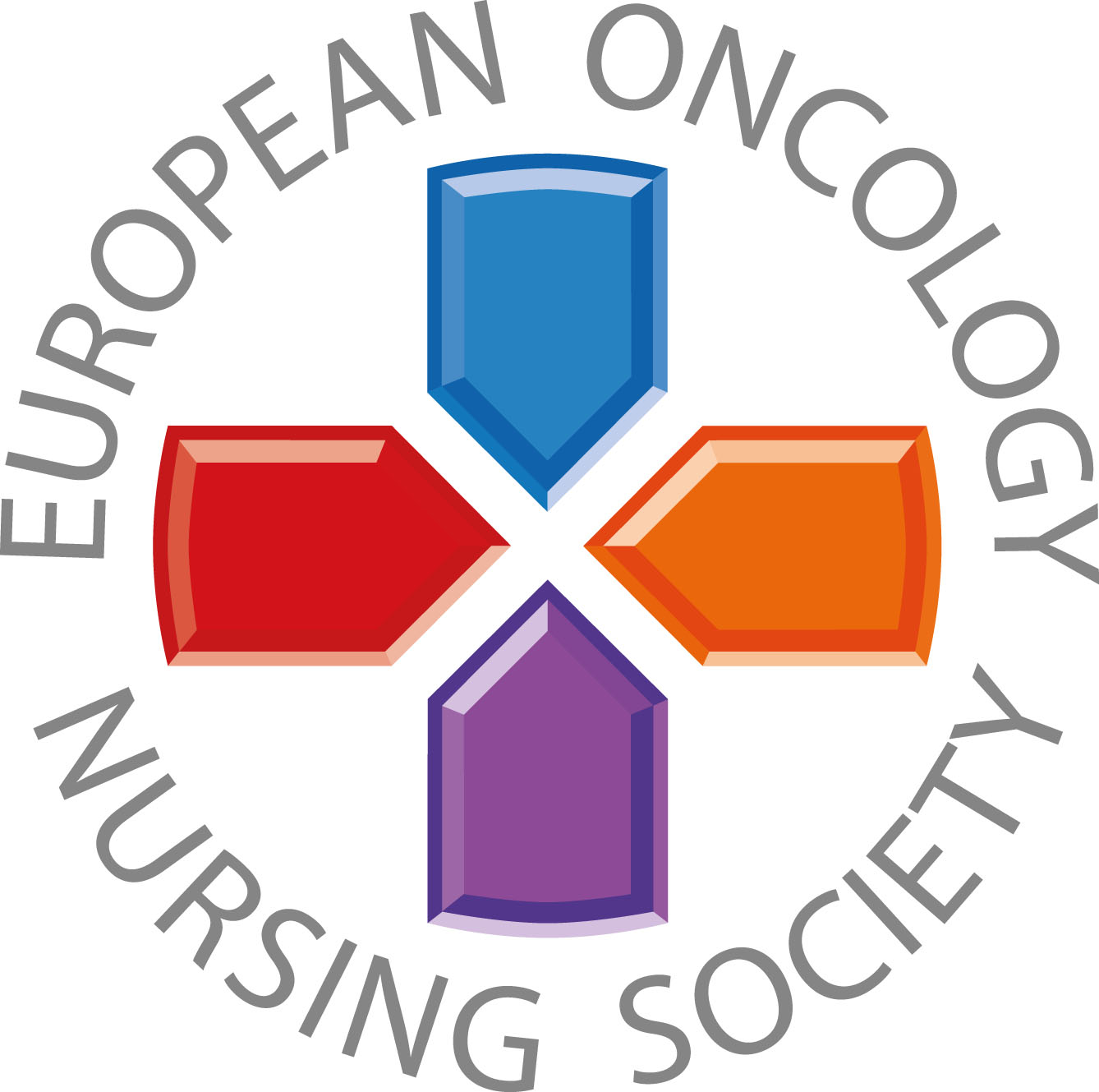 Gajite sigurnu radnu okolinu na vašim radilištima
#PrEvCan #CANCERCODE
PrEvCan© kampanja inicirana je od strane EONS-a te djeluje u suradnji sa ključnim partnerom, ESMO-m.Više informacija možete pronaći na: www.cancernurse.eu/prevcan
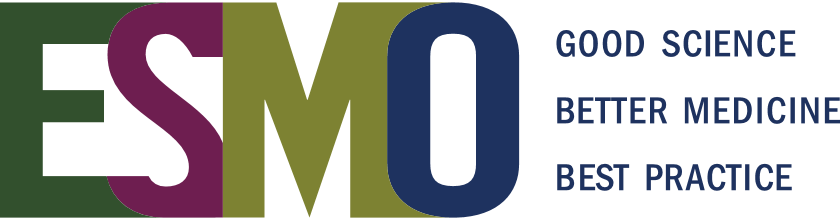 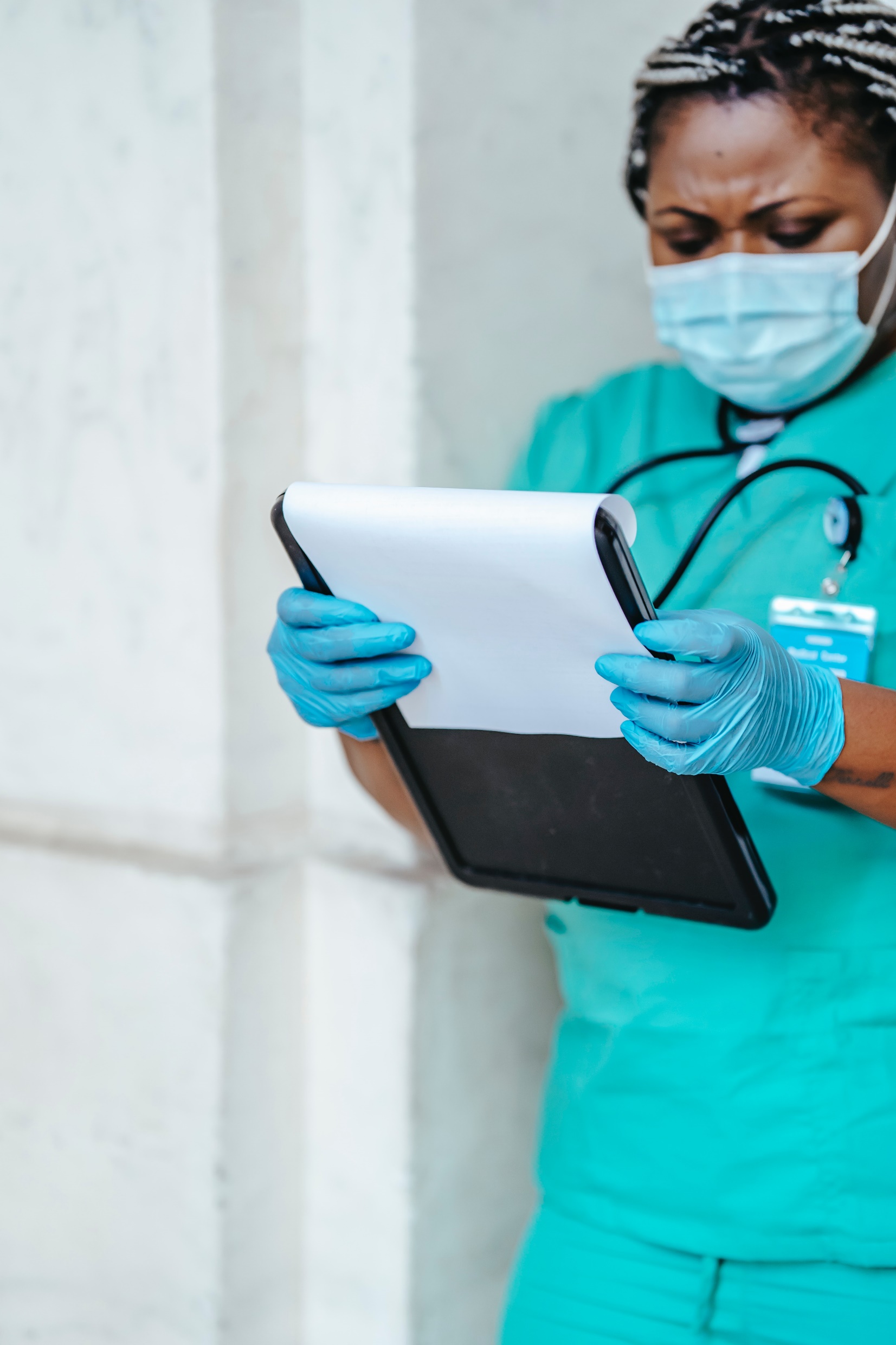 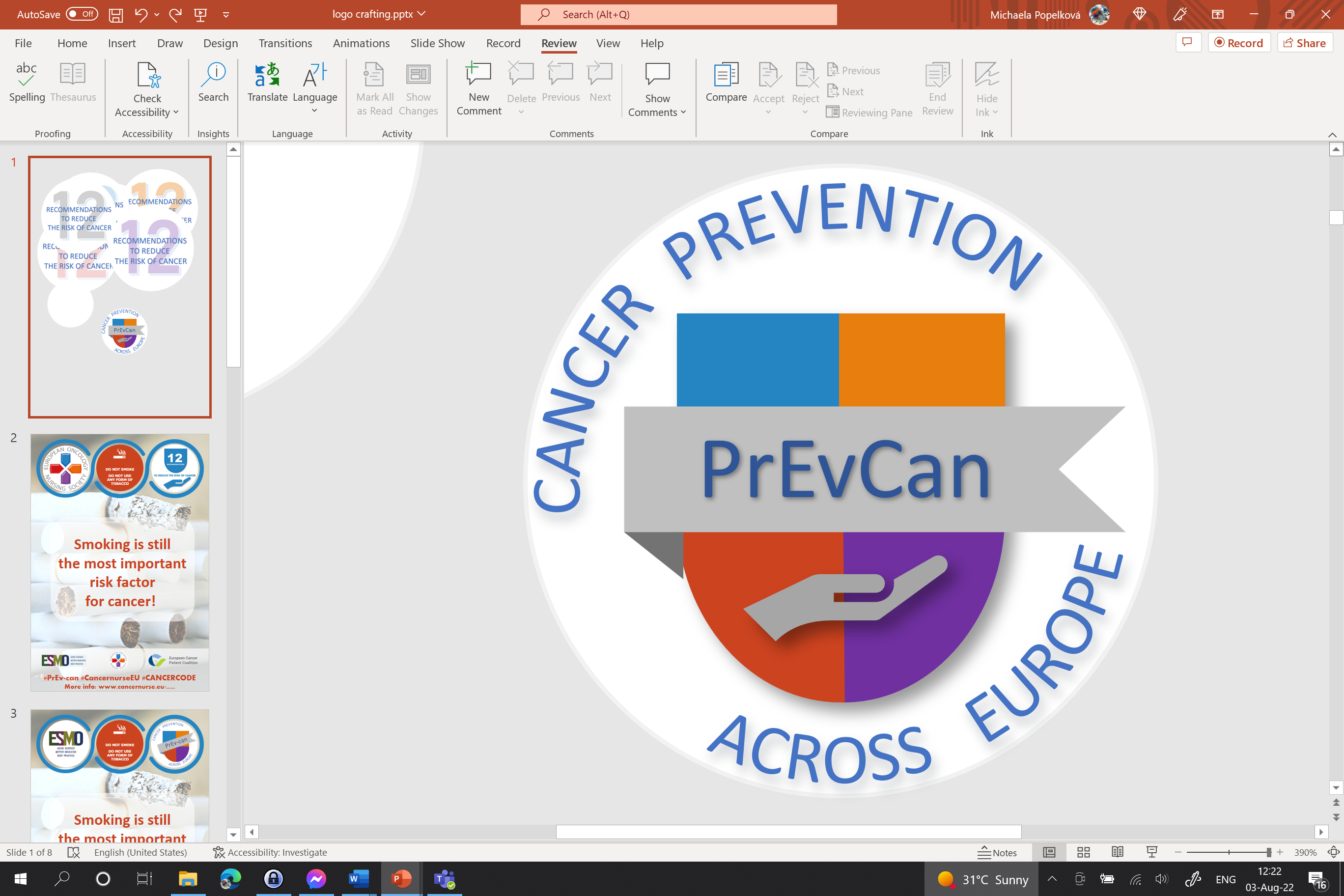 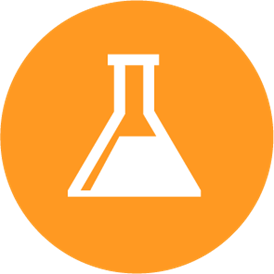 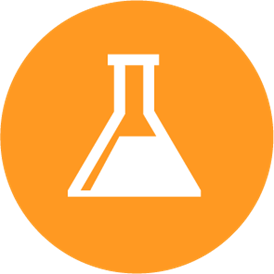 Ovdje umetnite logo vaše organizacije
POŠTUJTE ZDRAVSTVENA I SIGURNOSNA UPUTSTVA NA RADNOM MJESTU KAKO BISTE SE ZAŠTITILI OD TVARI KOJE UZROKUJU RAK
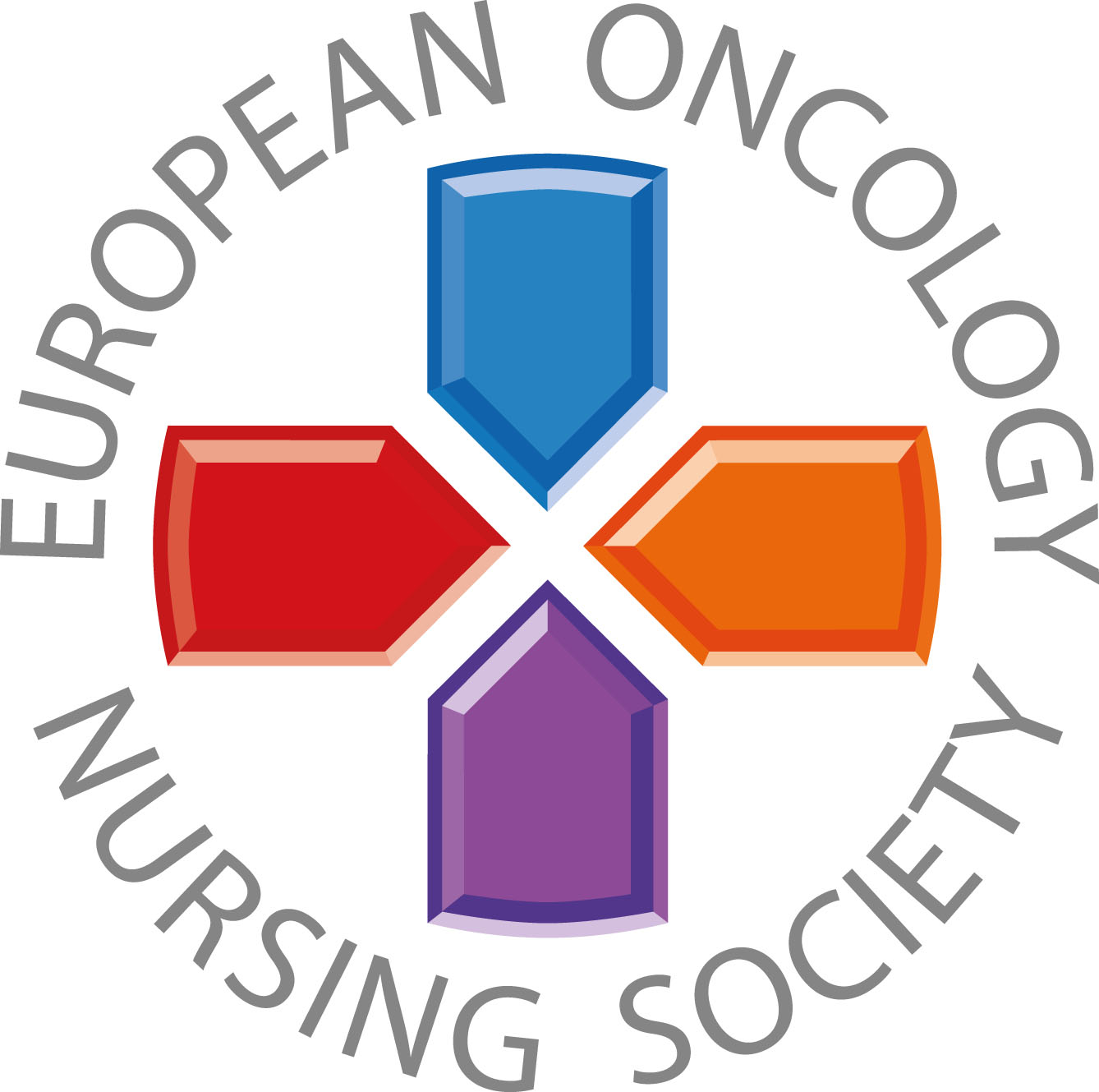 Uvijek pitajte i raspravite ukoliko vam se nešto učini pogrešno.
#PrEvCan #CANCERCODE
PrEvCan© kampanja inicirana je od strane EONS-a te djeluje u suradnji sa ključnim partnerom, ESMO-m.Više informacija možete pronaći na: www.cancernurse.eu/prevcan
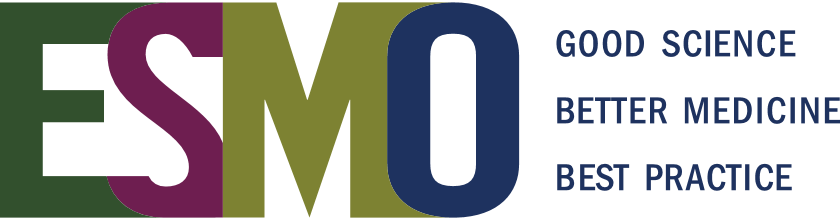 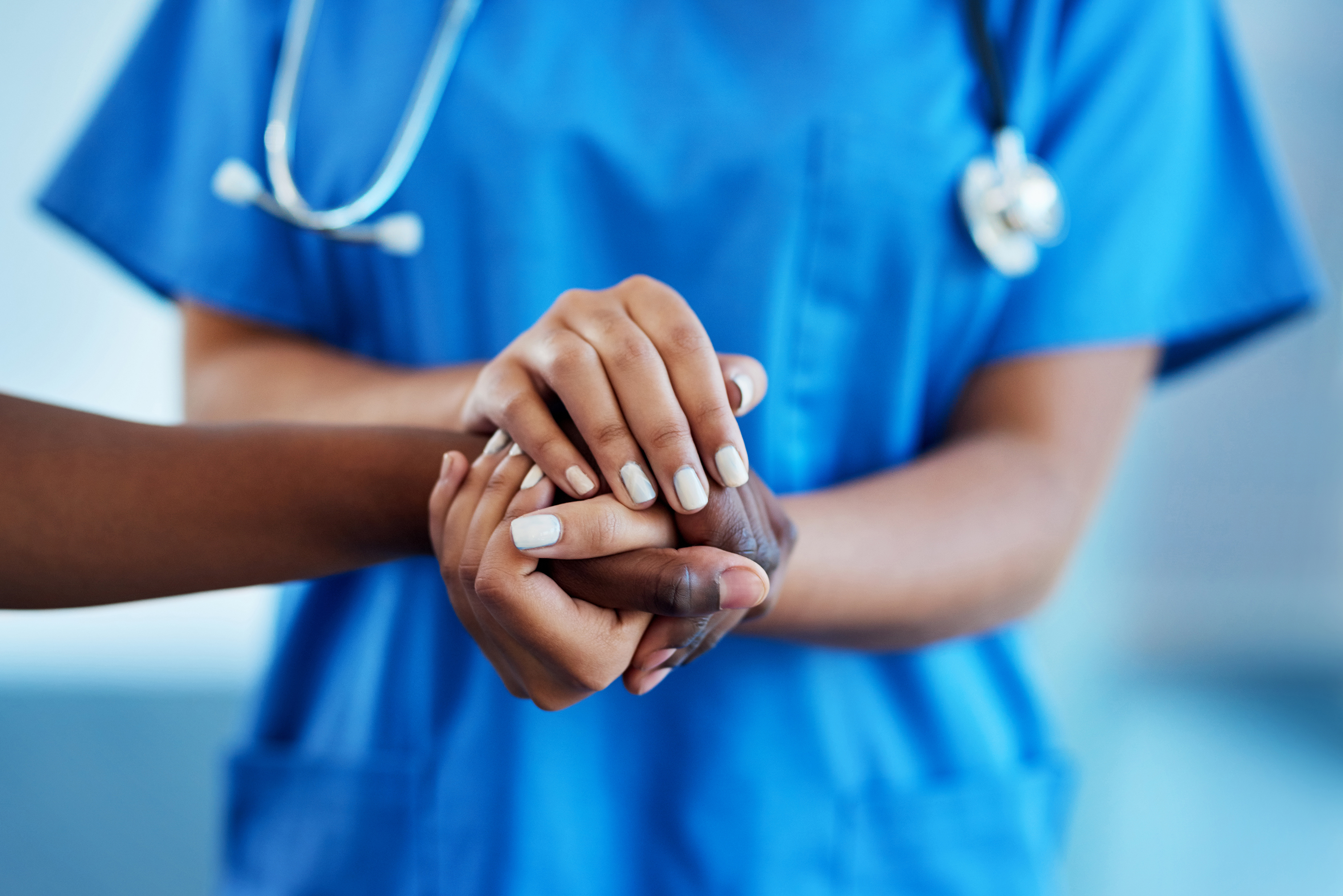 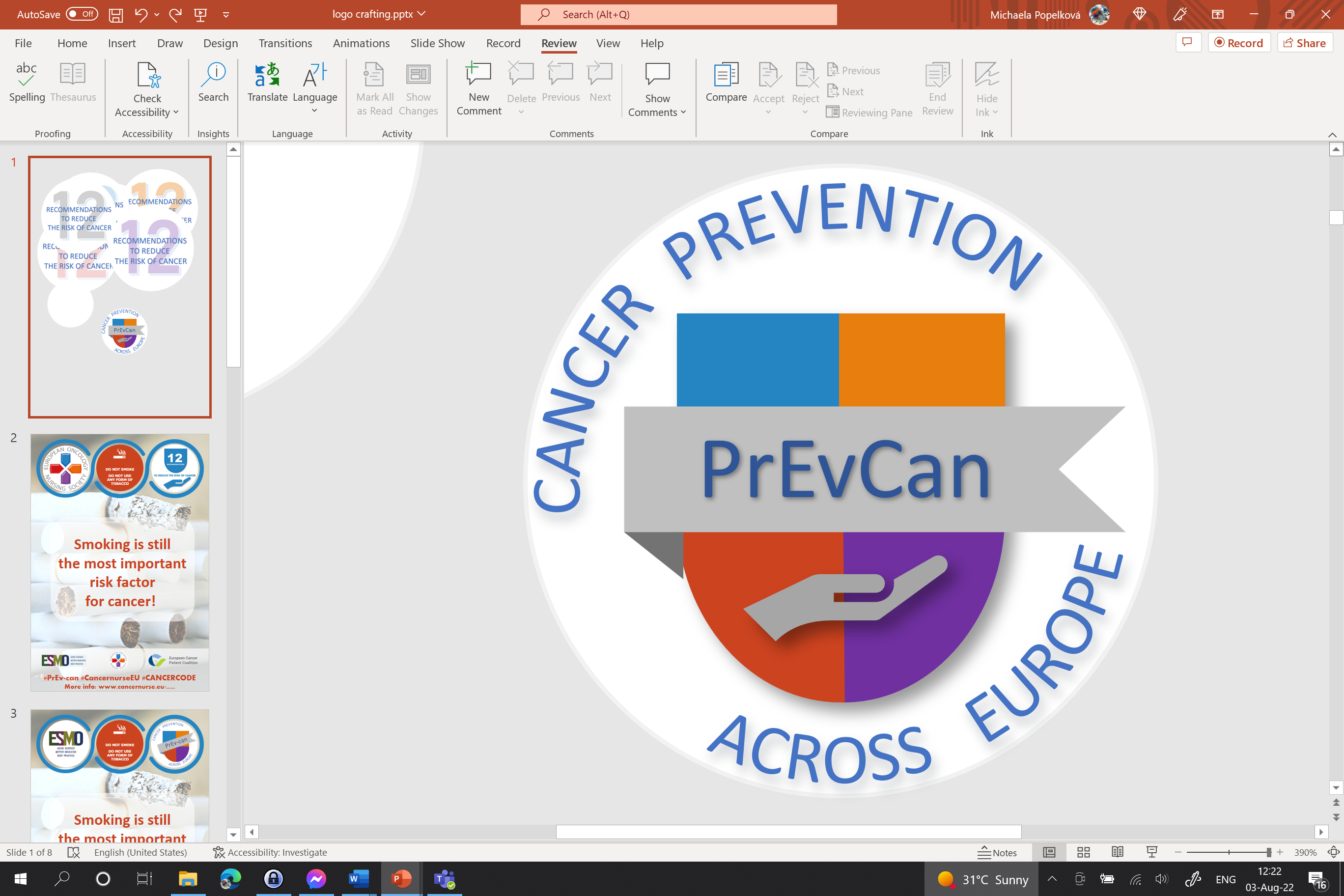 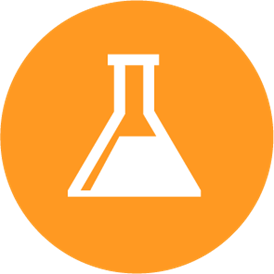 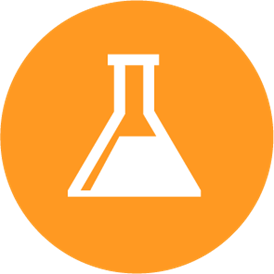 Ovdje umetnite logo vaše organizacije
POŠTUJTE ZDRAVSTVENA I SIGURNOSNA UPUTSTVA NA RADNOM MJESTU KAKO BISTE SE ZAŠTITILI OD TVARI KOJE UZROKUJU RAK
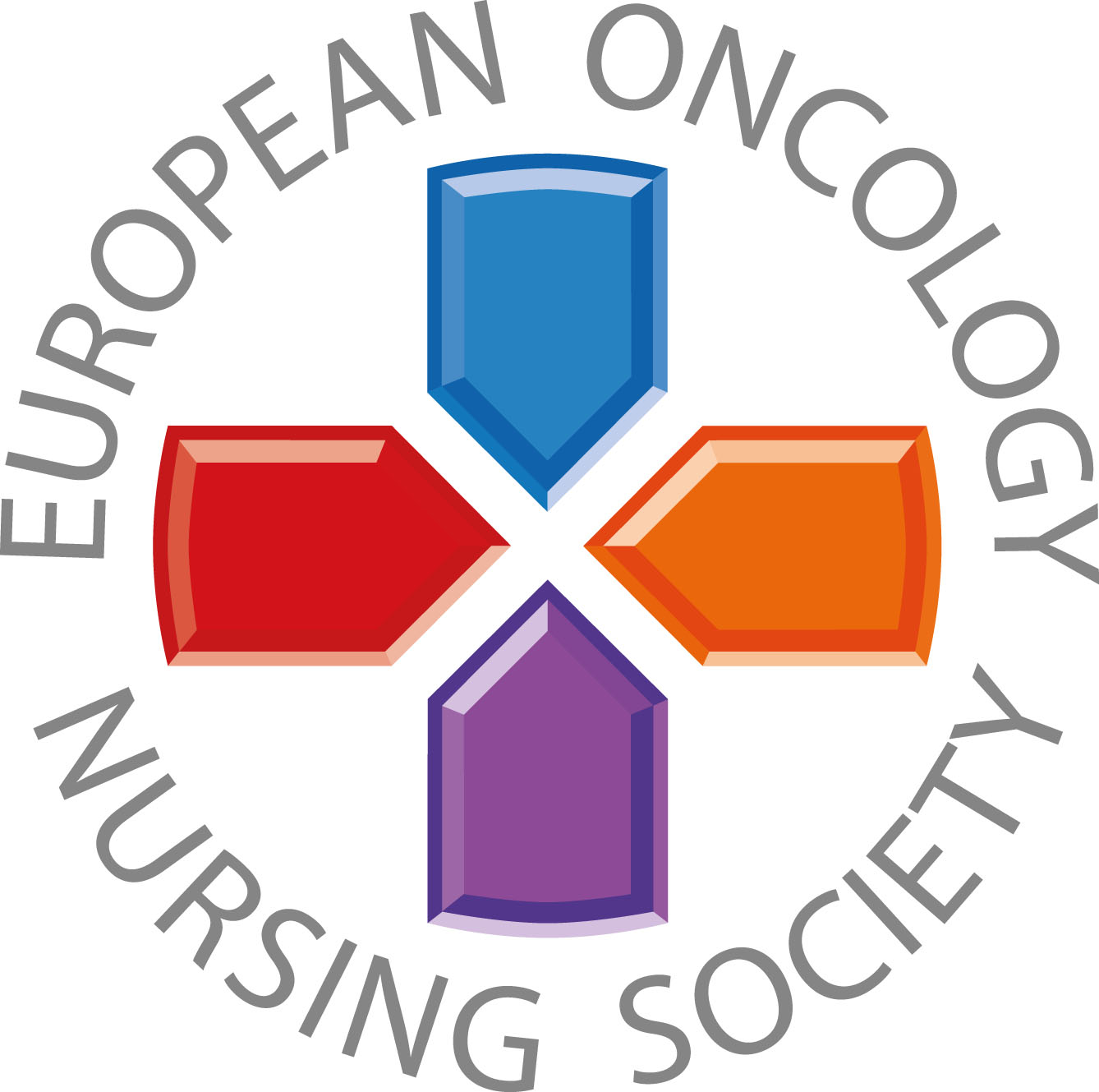 Budite zahvalni kolegama koji potiču pitanja i rasprave o sigurnosti na radnim mjestima.
#PrEvCan #CANCERCODE
PrEvCan© kampanja inicirana je od strane EONS-a te djeluje u suradnji sa ključnim partnerom, ESMO-m.Više informacija možete pronaći na: www.cancernurse.eu/prevcan
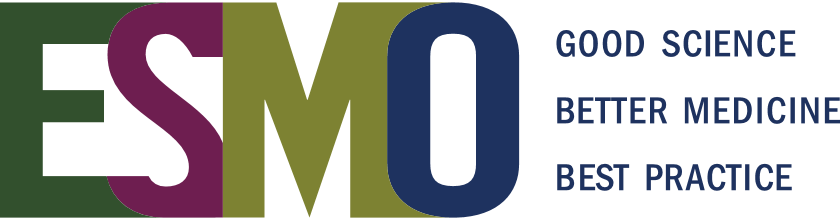 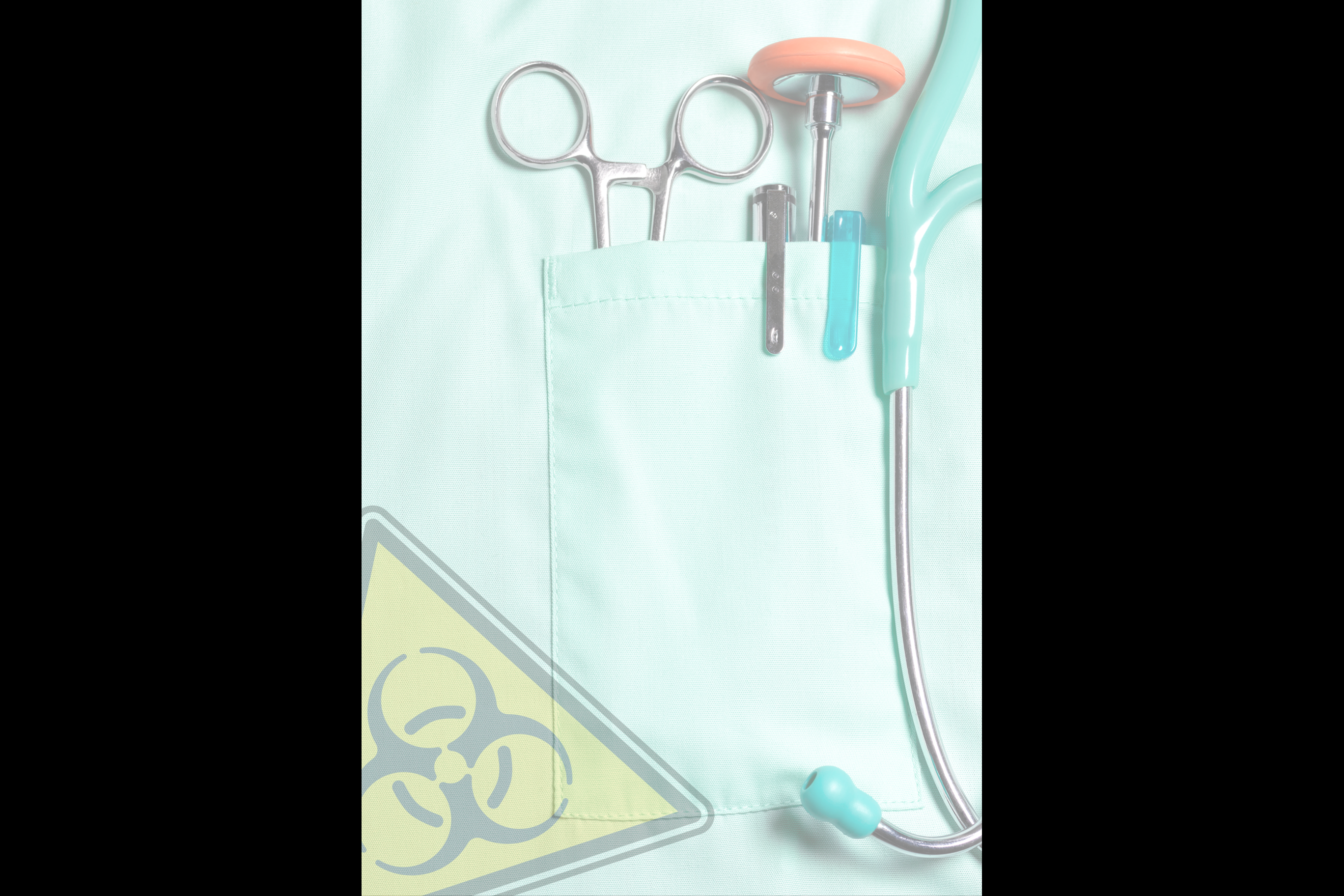 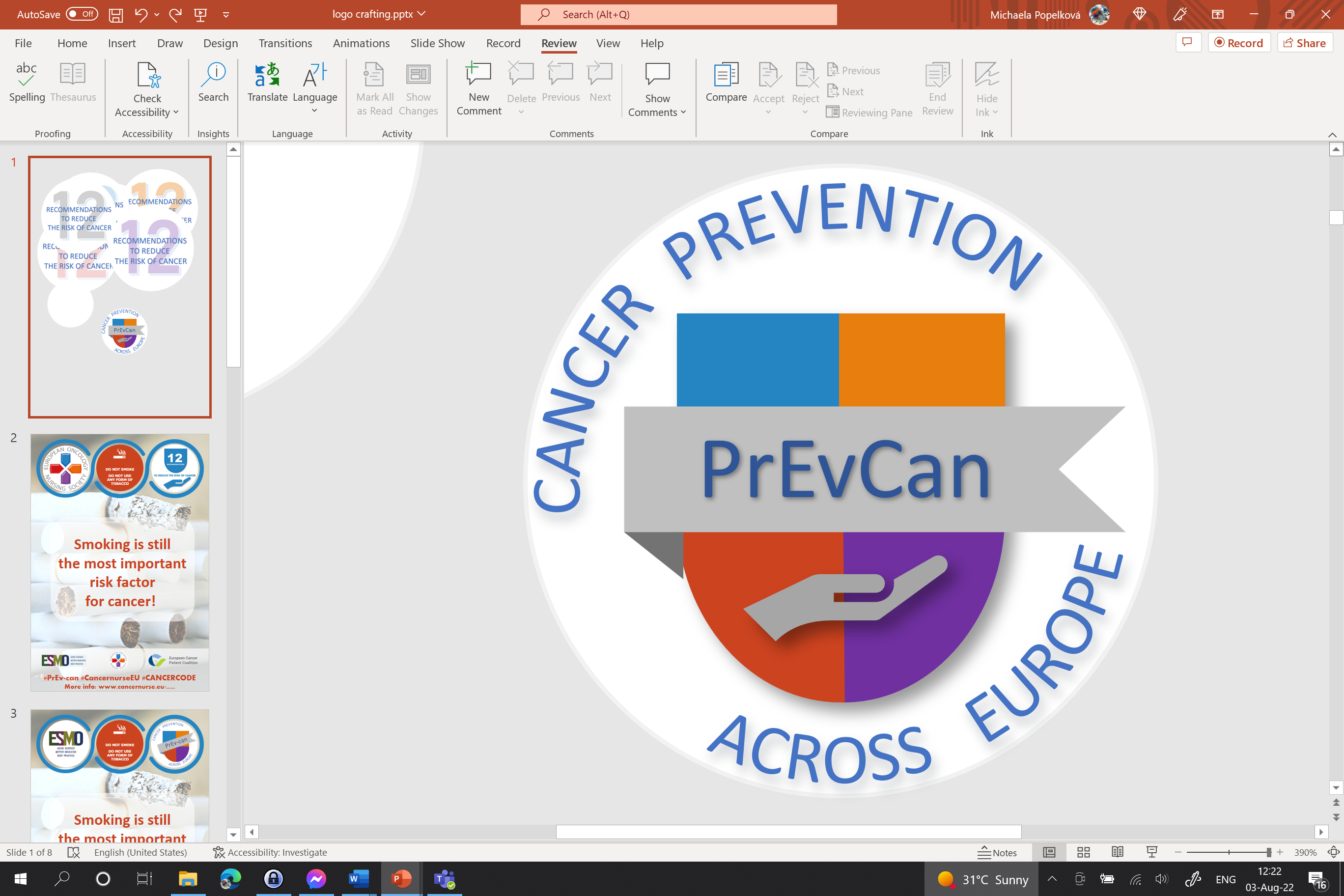 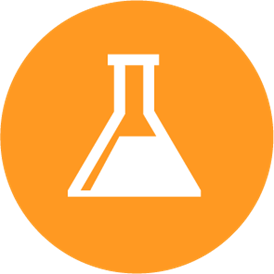 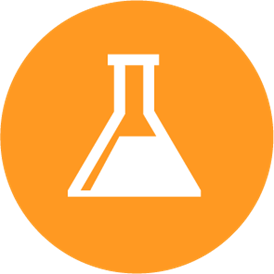 Ovdje umetnite logo vaše organizacije
POŠTUJTE ZDRAVSTVENA I SIGURNOSNA UPUTSTVA NA RADNOM MJESTU KAKO BISTE SE ZAŠTITILI OD TVARI KOJE UZROKUJU RAK
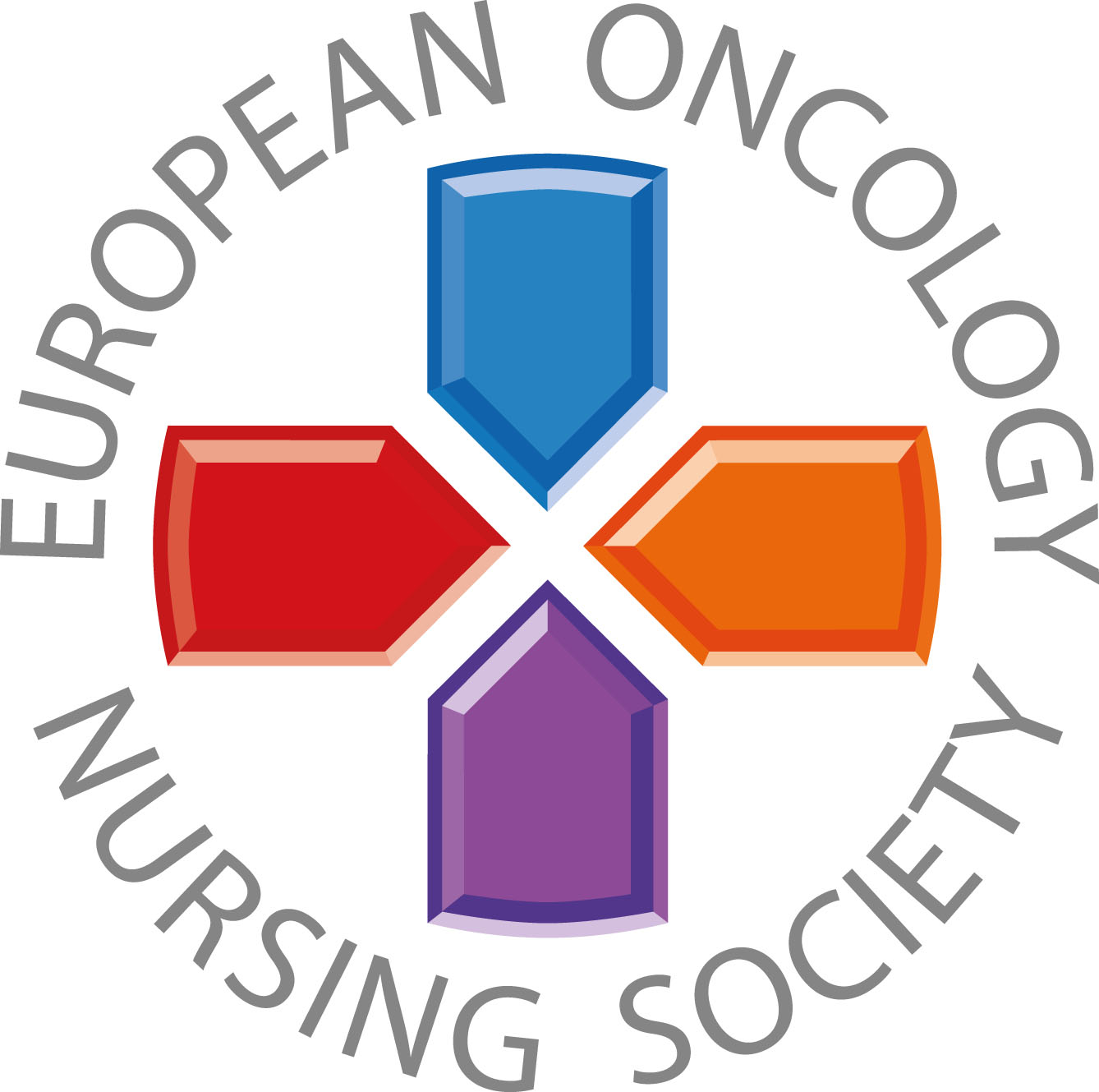 Stavi svoju fotku
Prilagođena poruka
#PrEvCan #CANCERCODE
PrEvCan© kampanja inicirana je od strane EONS-a te djeluje u suradnji sa ključnim partnerom, ESMO-m.Više informacija možete pronaći na: www.cancernurse.eu/prevcan
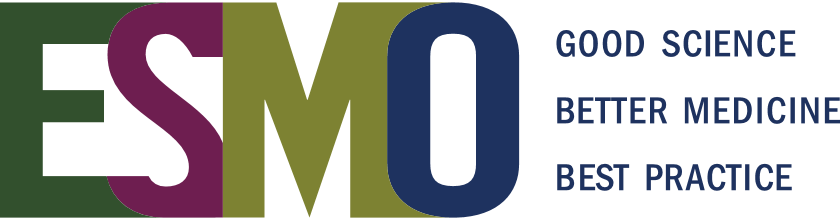